Developing Survey Forms for Data Analysis of HDVs
6th PEMS Workshop 

March 17-18, 2016
Kent Johnson 1, Tom Durbin 1, Michael Sabish2, and Carl Fulper3

 1University of California, Riverside
2 U.S. Environmental Protection Agency (EPA)
3 Easter Research Group (ERG)
Goals of This Research
Understand Inventory

Provide researchers quick access to high quality data with context of the fleet, emissions, and activity

Provide data to help make air quality decisions
2
Understanding Inventory
Vehicle measurements
Emissions 
Activity
Fleet information
Inventory
Daily usage
Vocation
DMV databases
3
What Surveys are Needed?
Fleet Interview

Detailed vehicle survey (photos)

Daily driver survey

Trailer survey (Aero)
4
Photo Data Logging Story
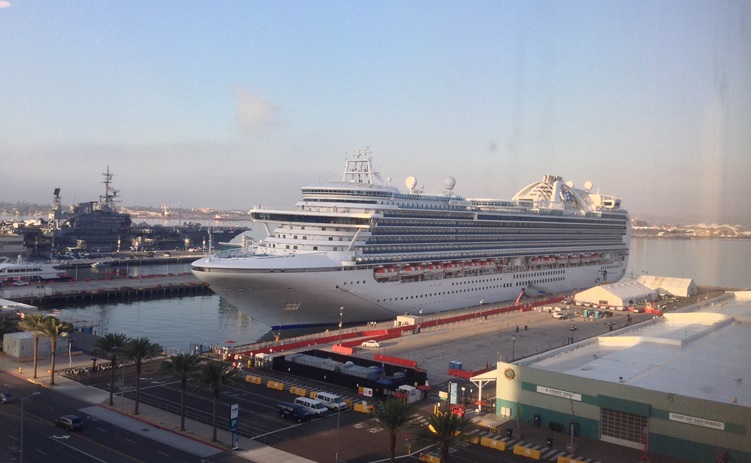 5
Photo Logging Story
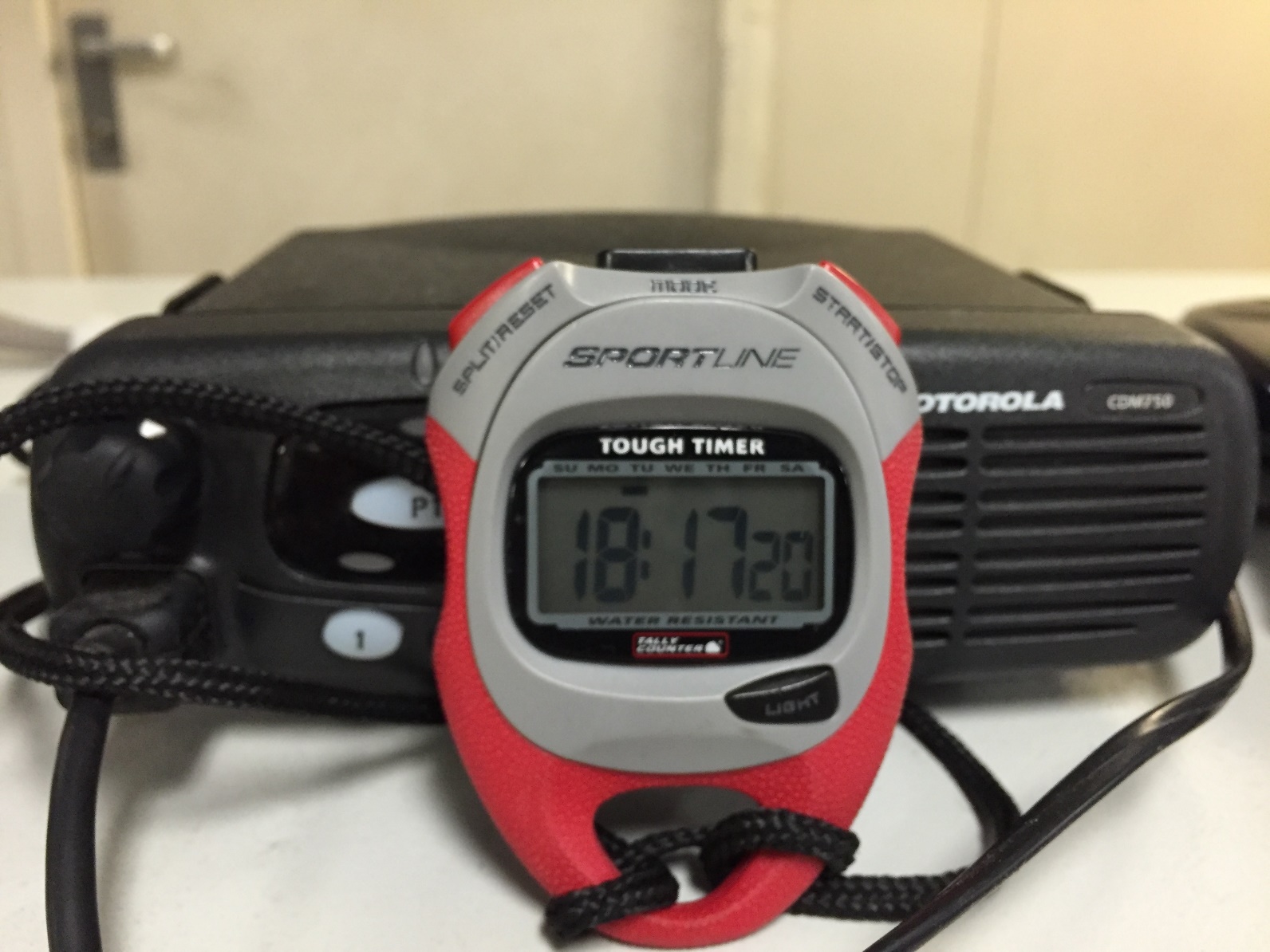 6
Photo Logging Story
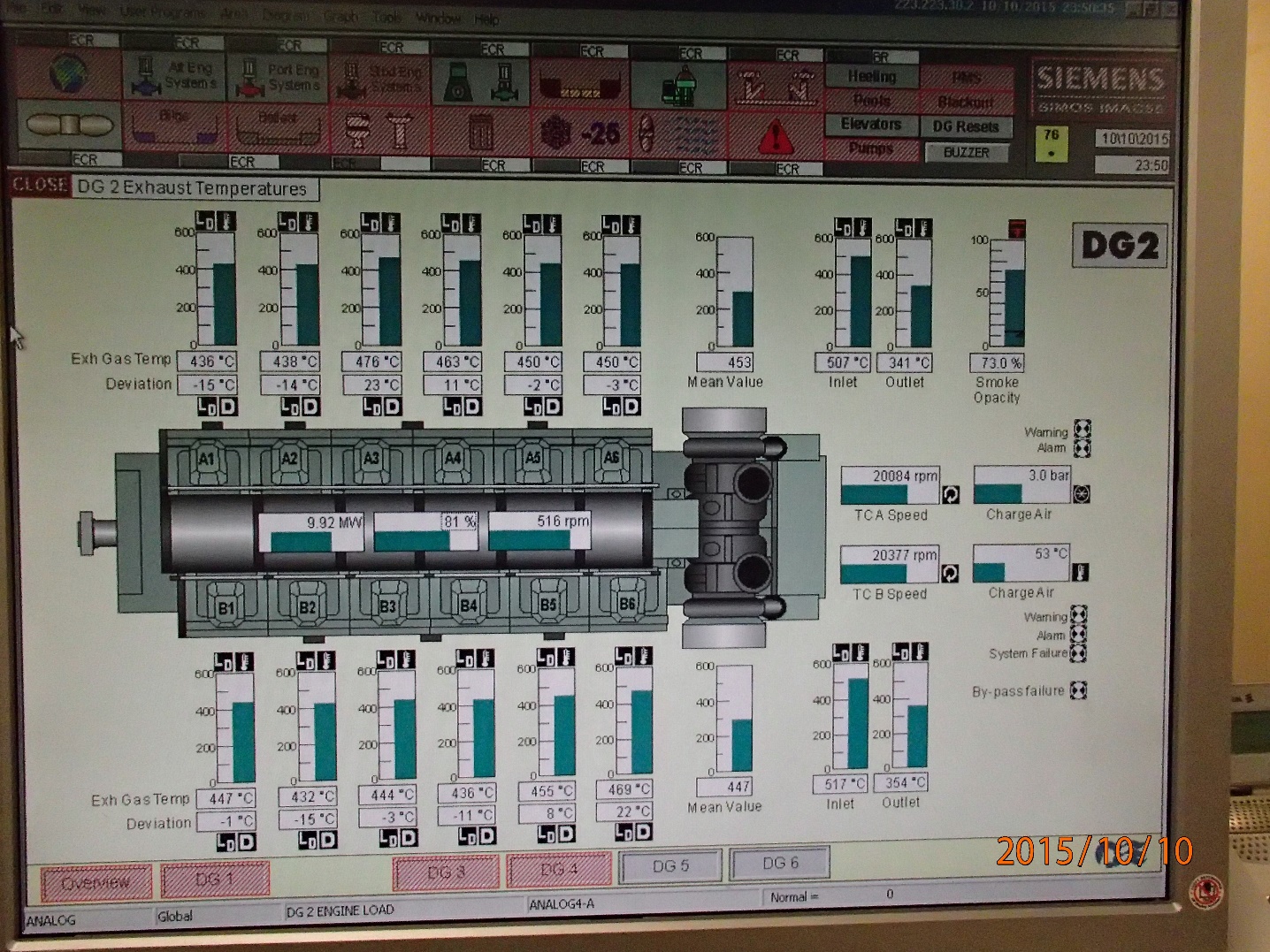 7
Photo Logging Story
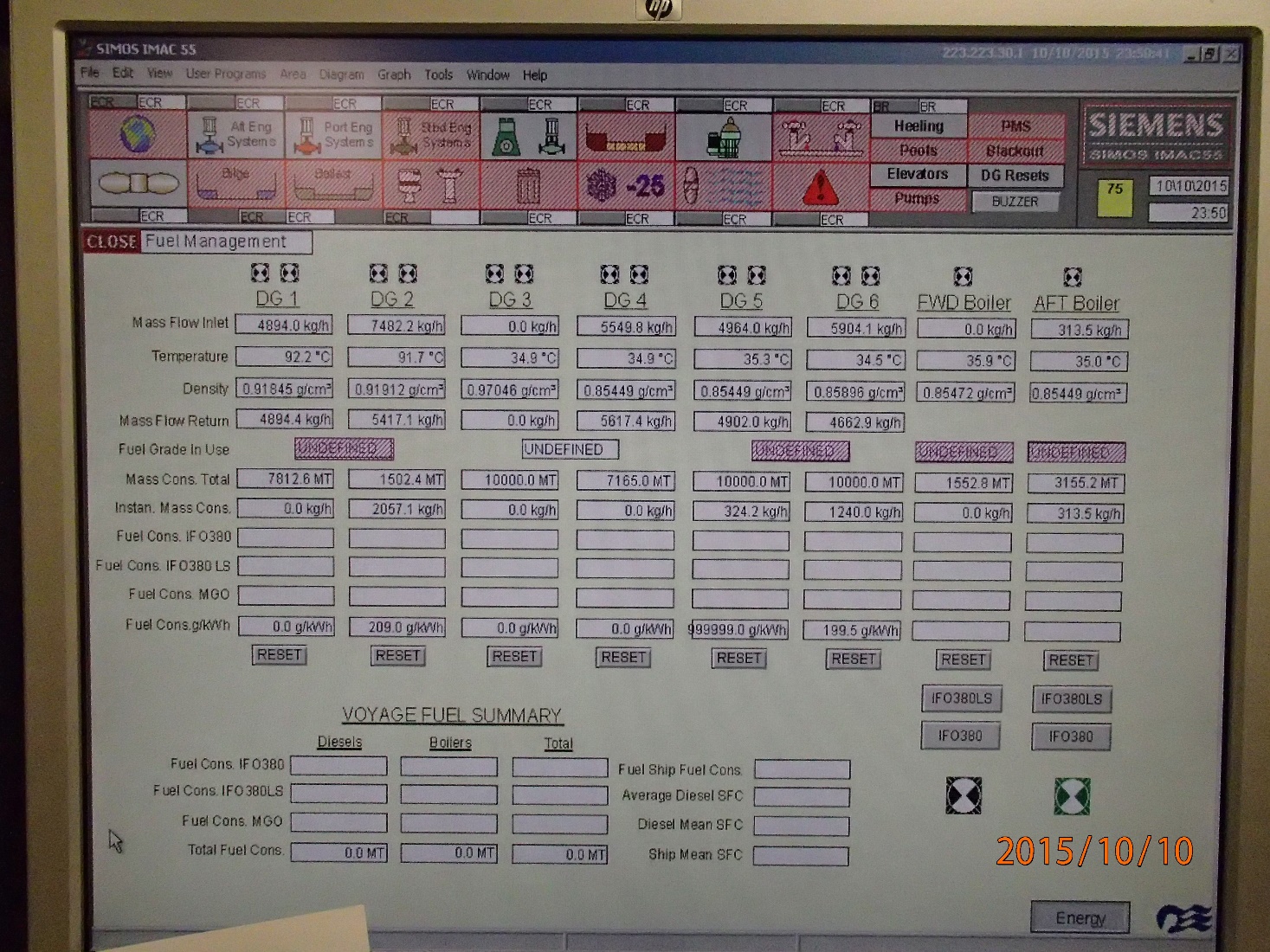 8
Photo Logging Story
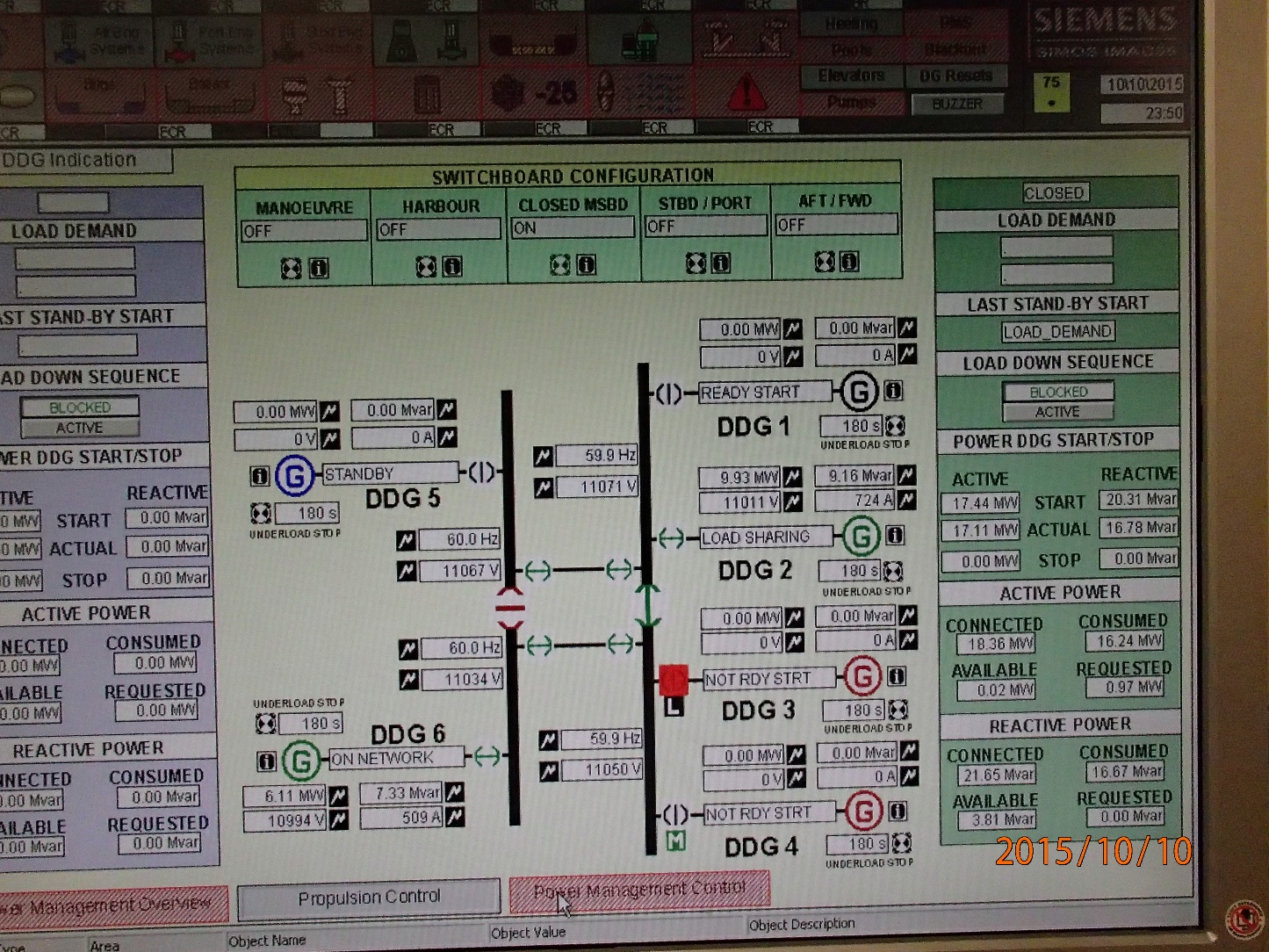 9
Photo Logging Story
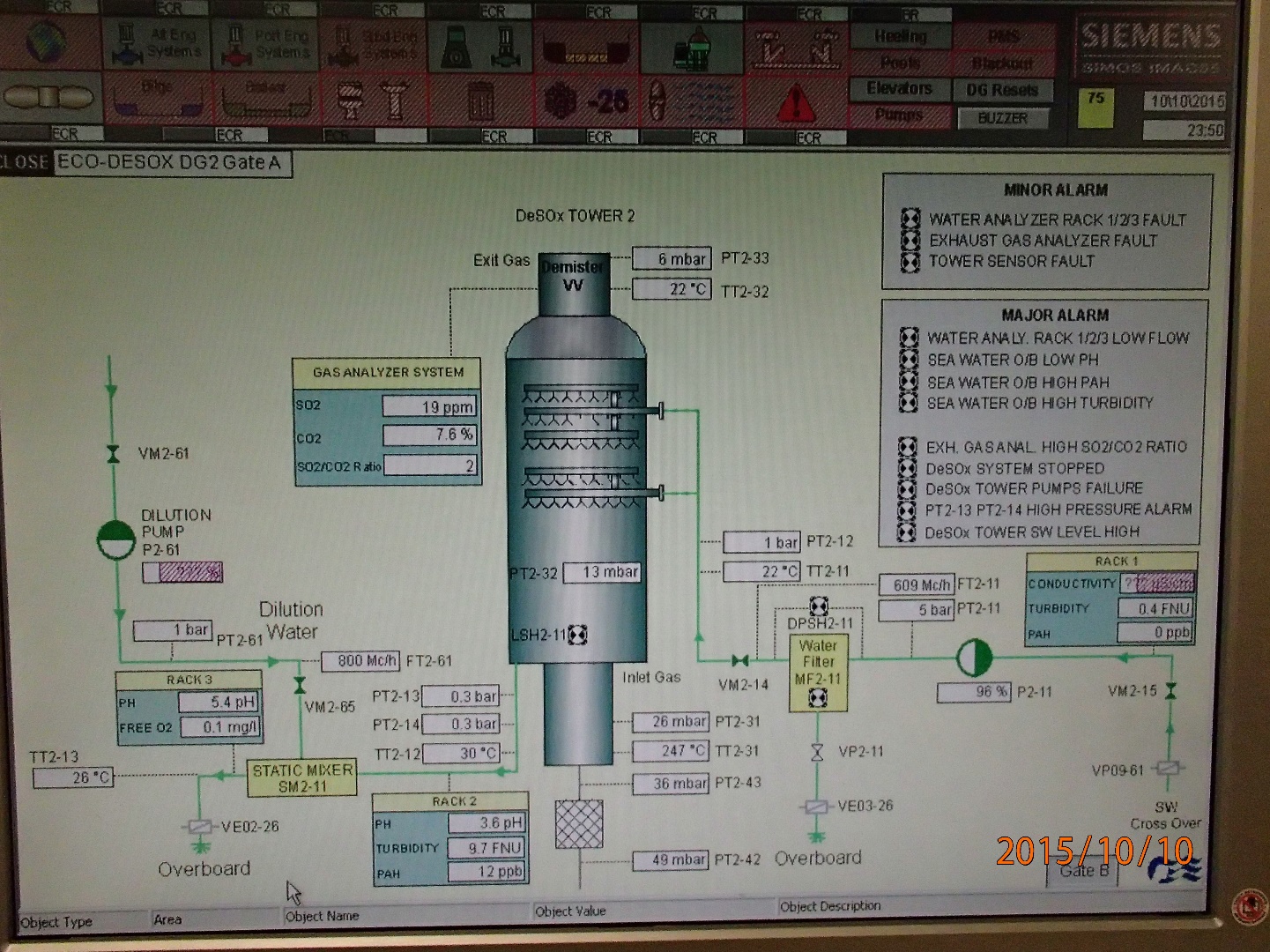 10
Photo Logging Story
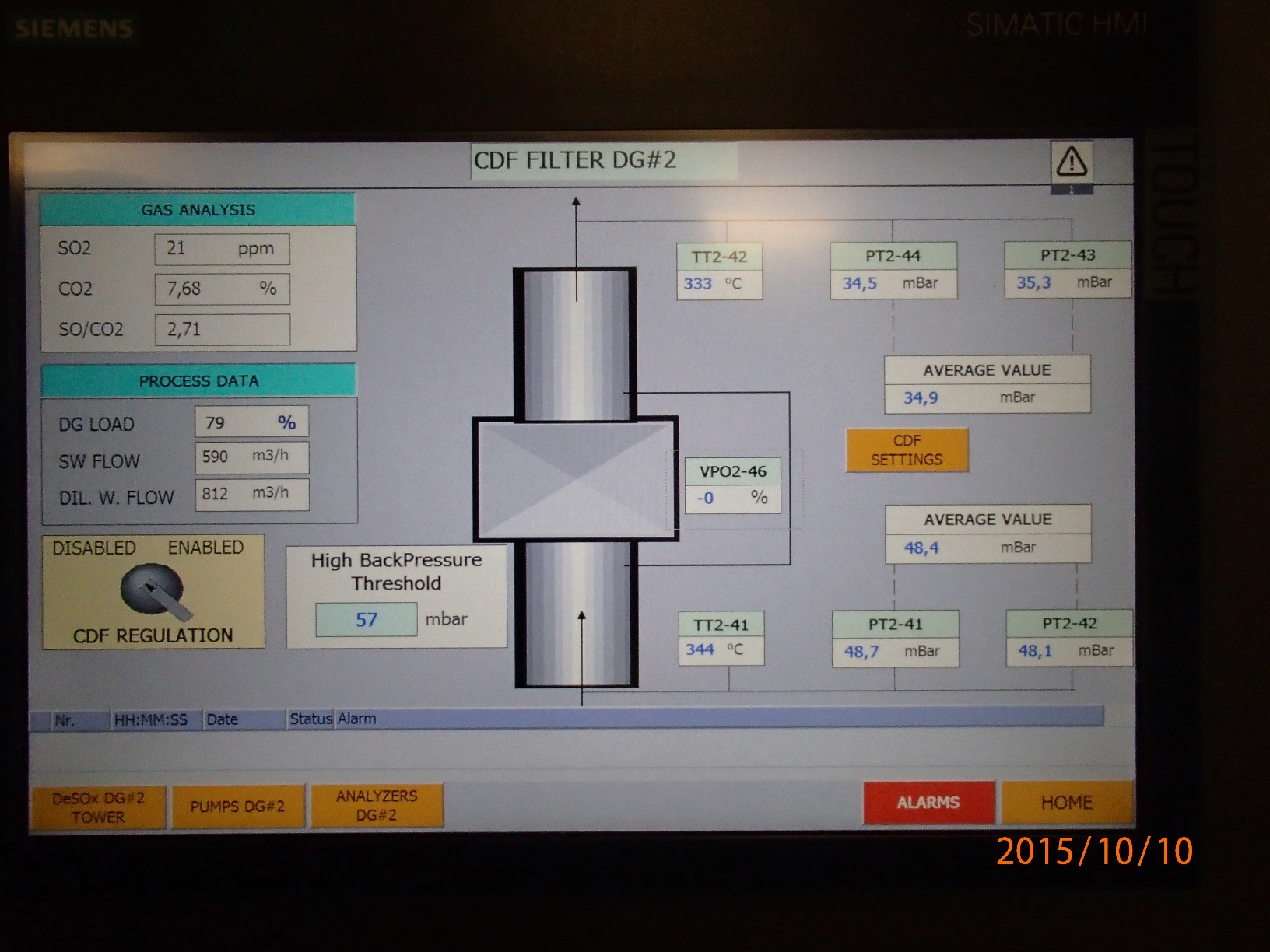 11
Photo Logging Story
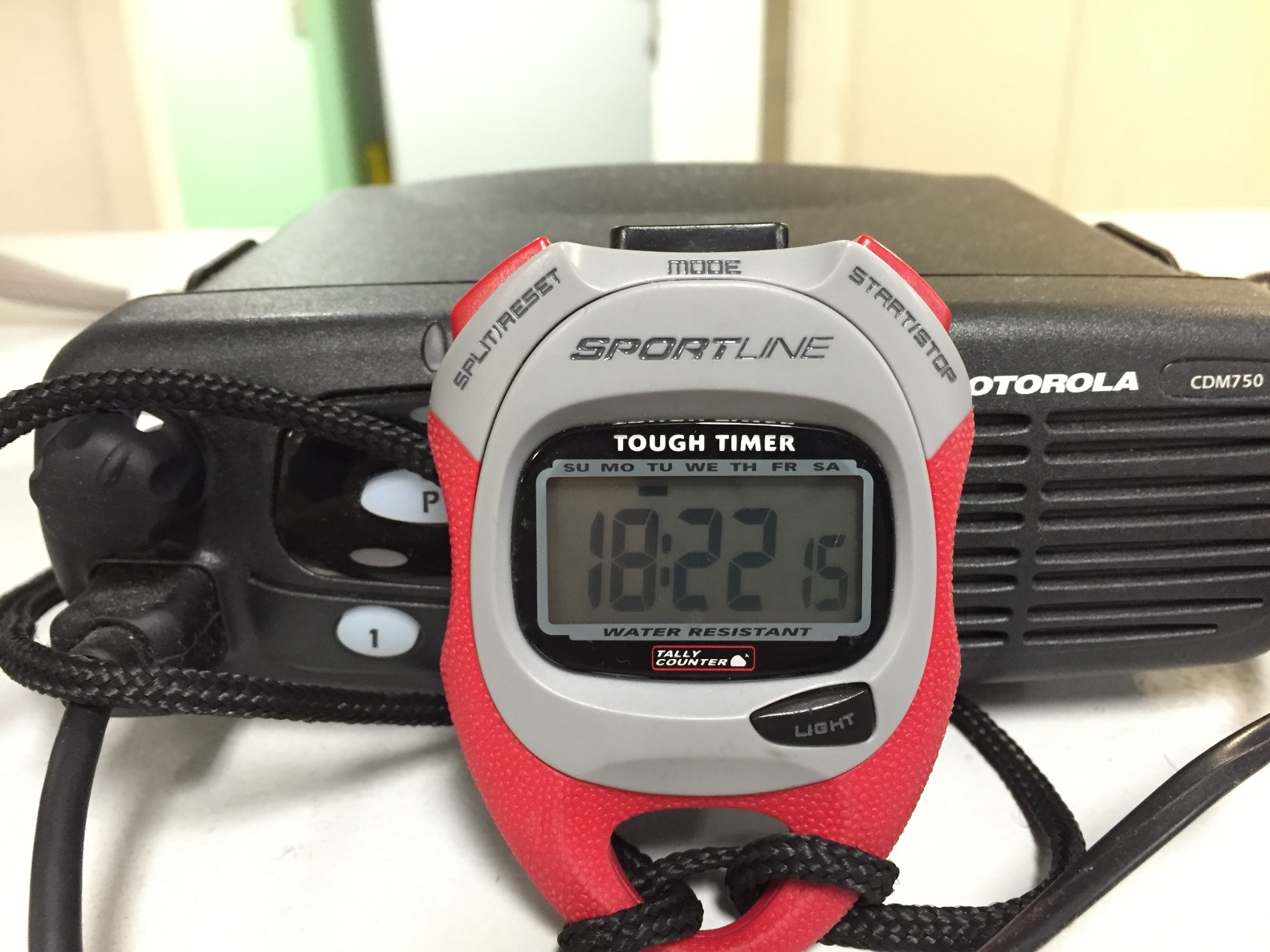 12
Fleet Interview Form: 1 of 4
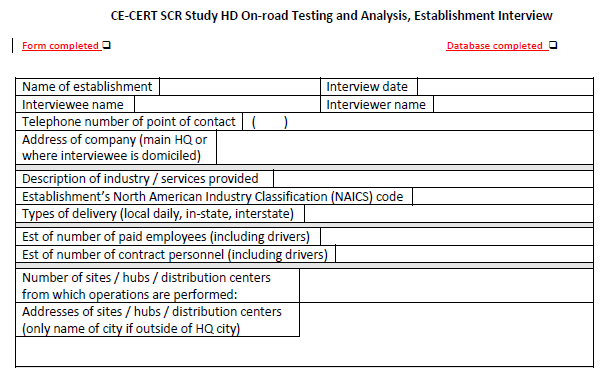 13
Fleet Interview Form: 2 of 4
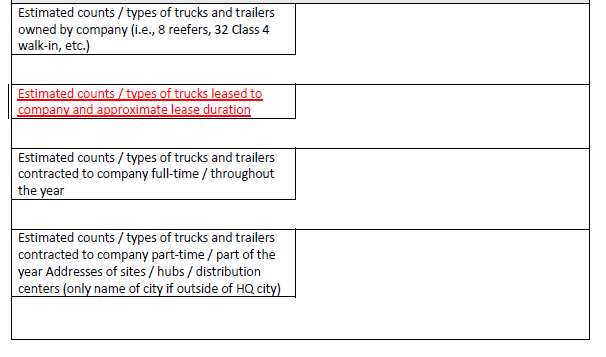 14
Fleet Interview Form: 3 of 4
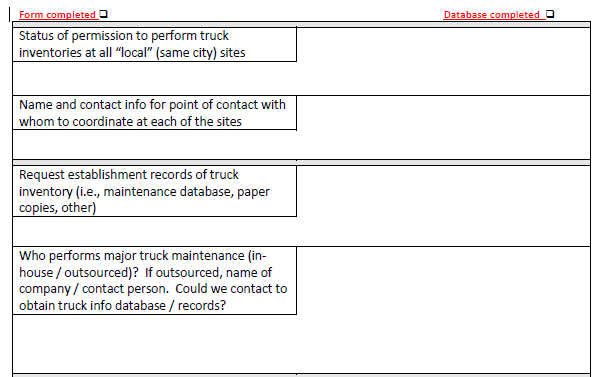 15
Fleet Interview Form: 4 of 4
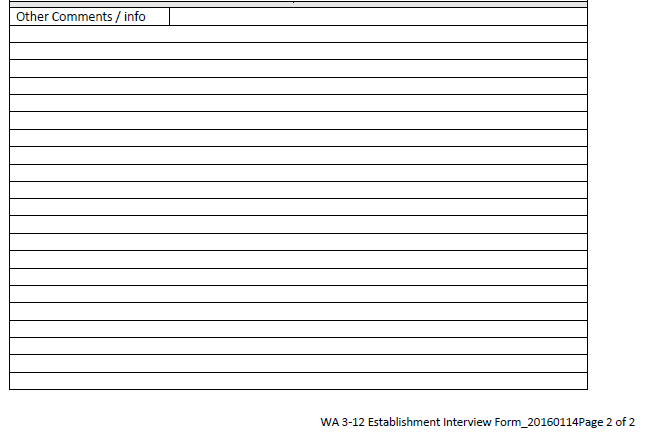 16
Detailed Photo Survey : 1 of 4
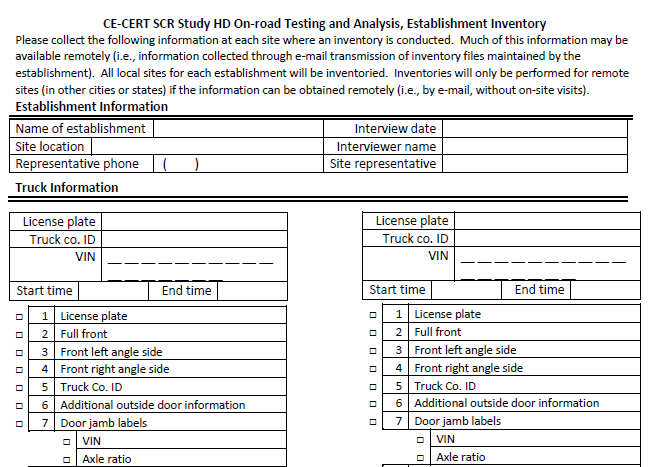 17
Detailed Photo Survey: 2 of 4
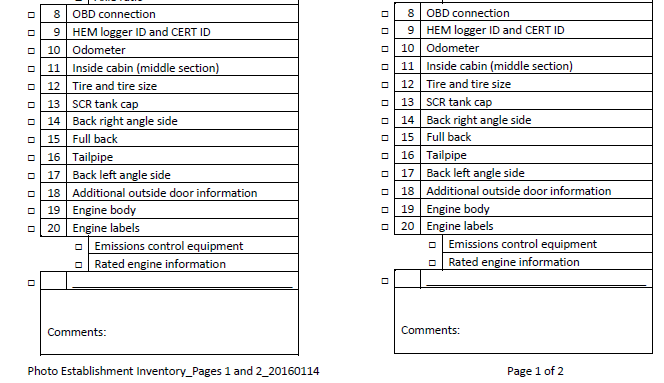 18
Detailed Photo Survey : 3 of 4
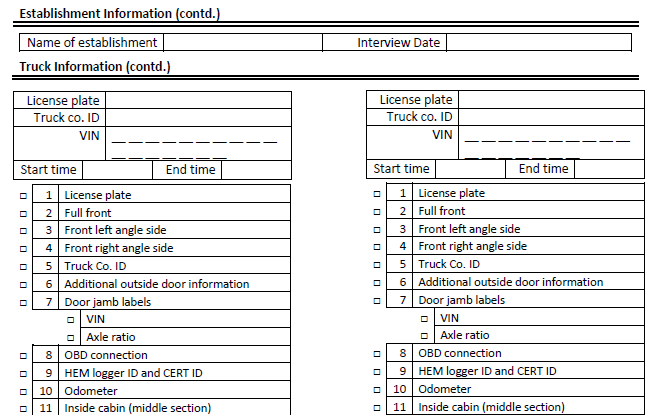 19
Detailed Photo Survey : 4 of 4
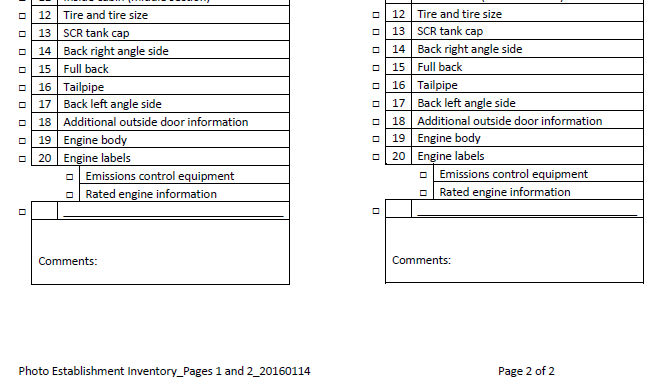 20
Detailed Photo Survey: Pictures
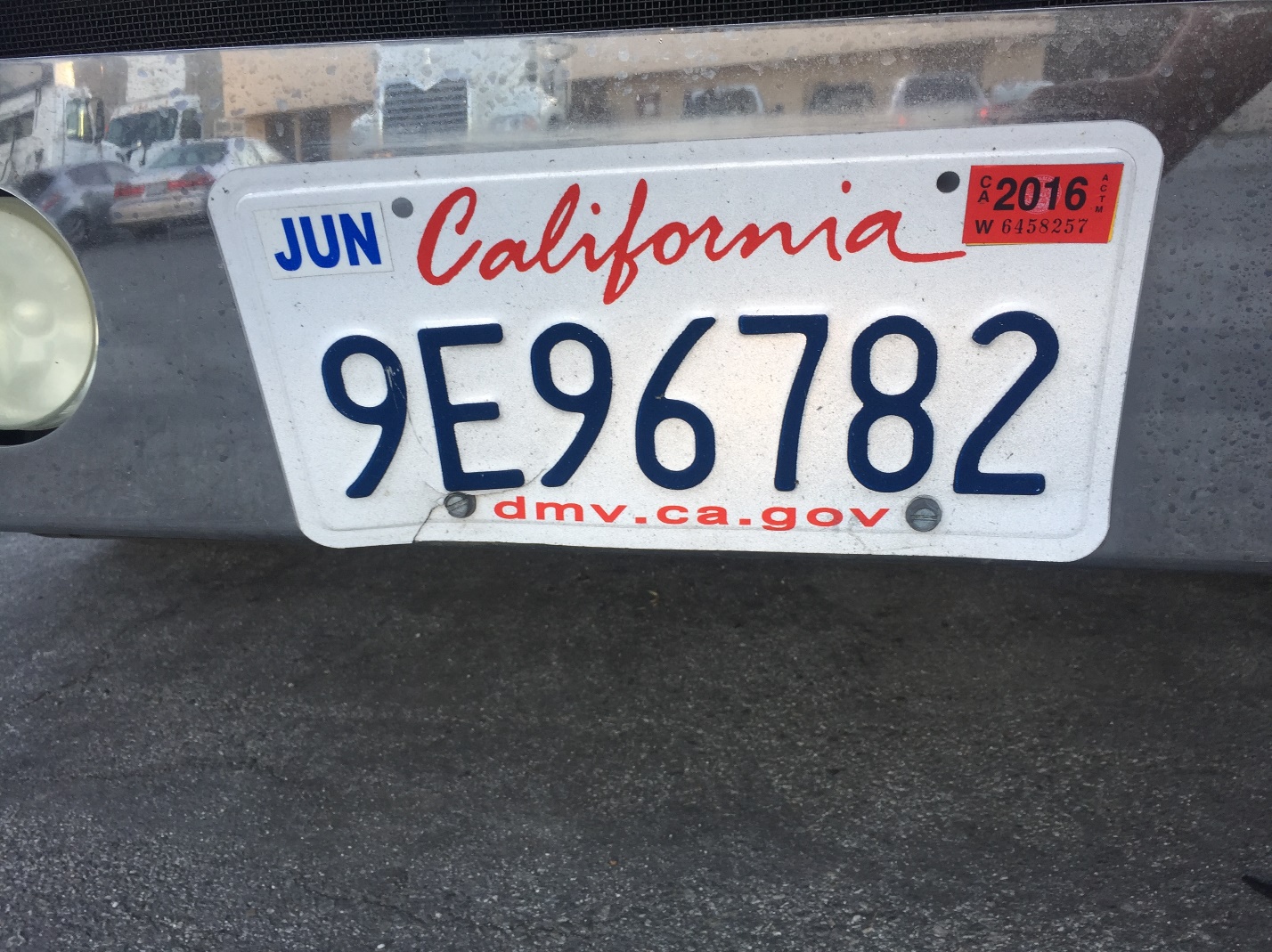 21
Detailed Photo Survey: Pictures
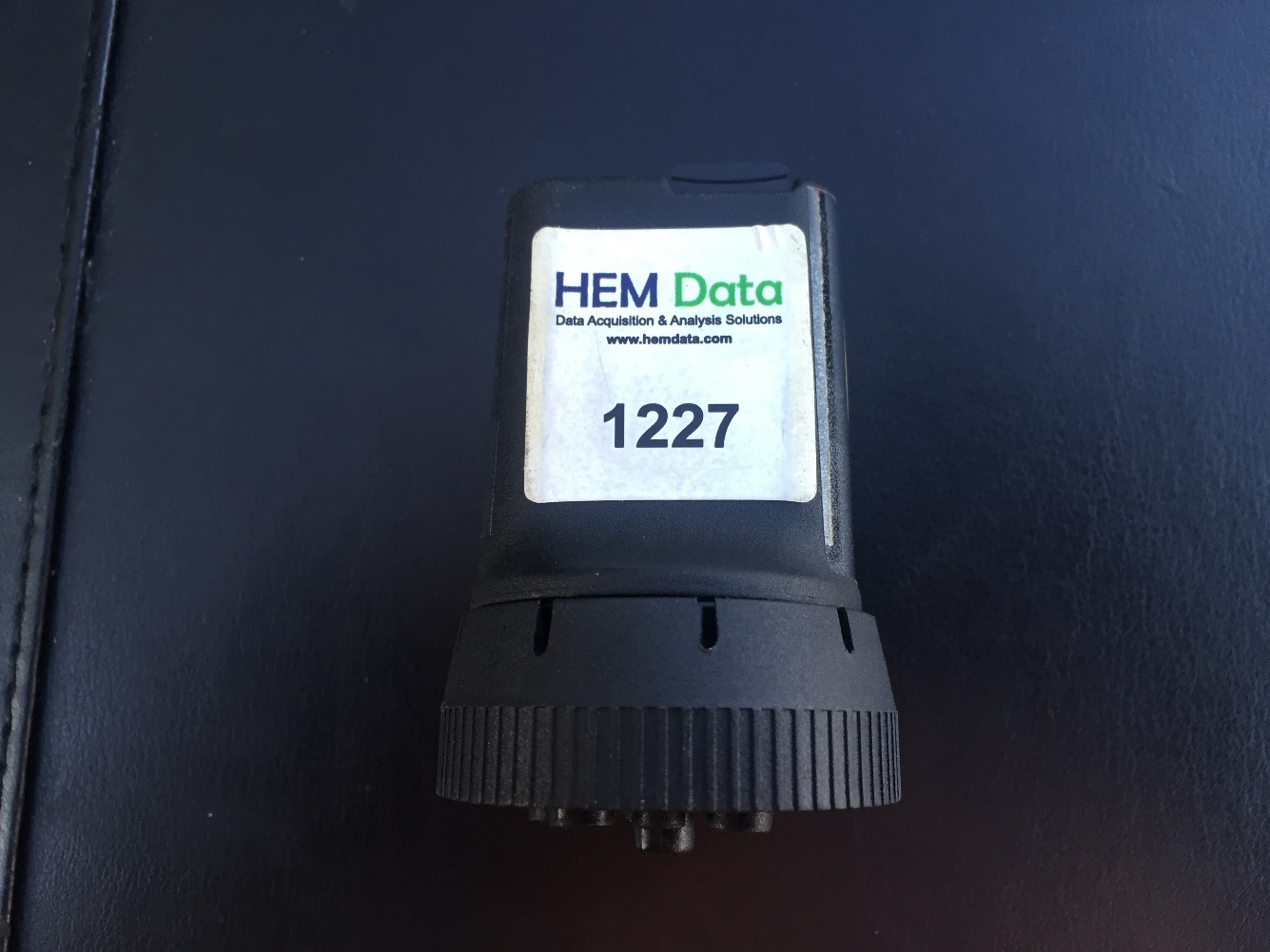 22
Detailed Photo Survey: Pictures
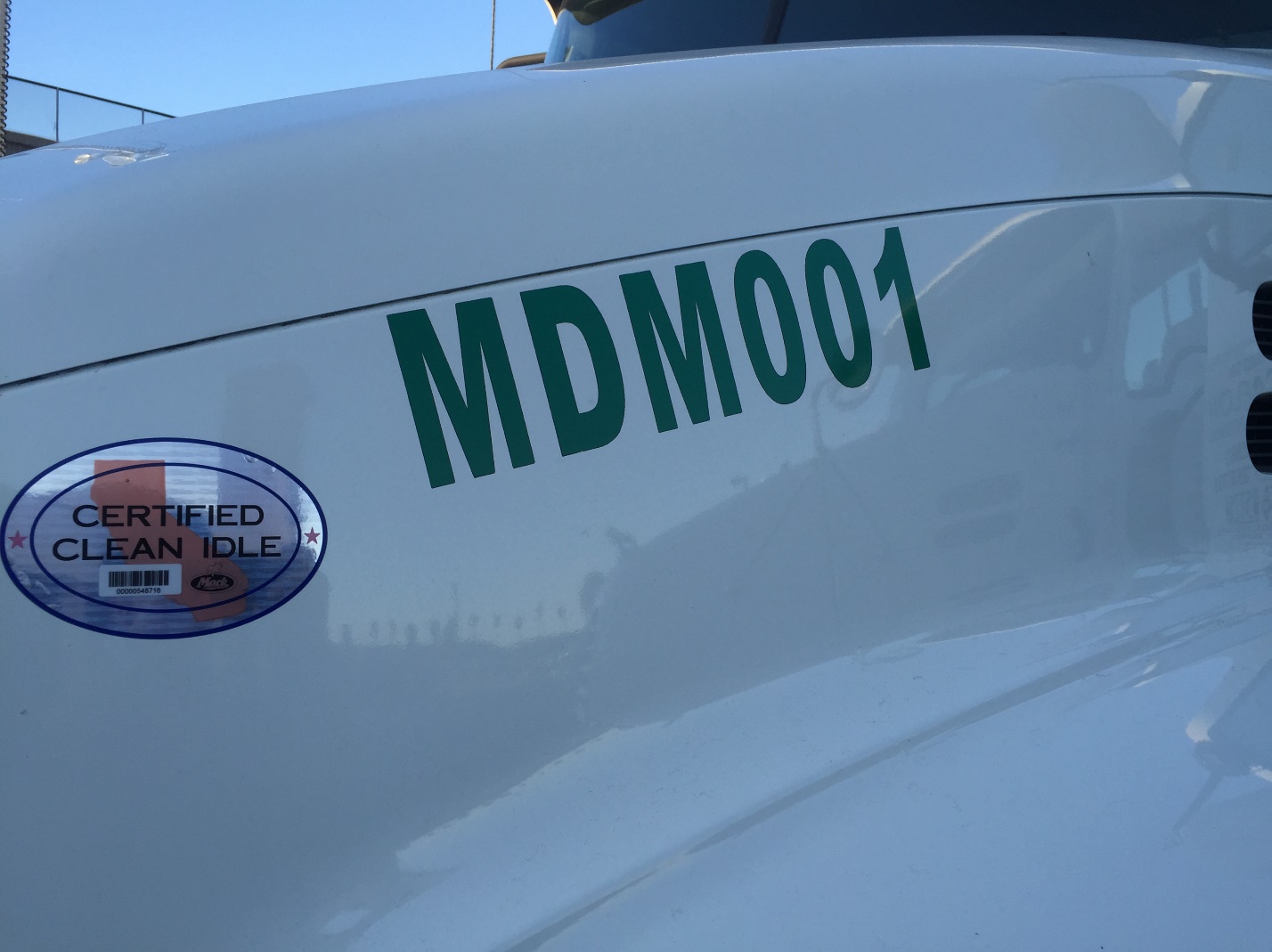 23
Detailed Photo Survey: Pictures
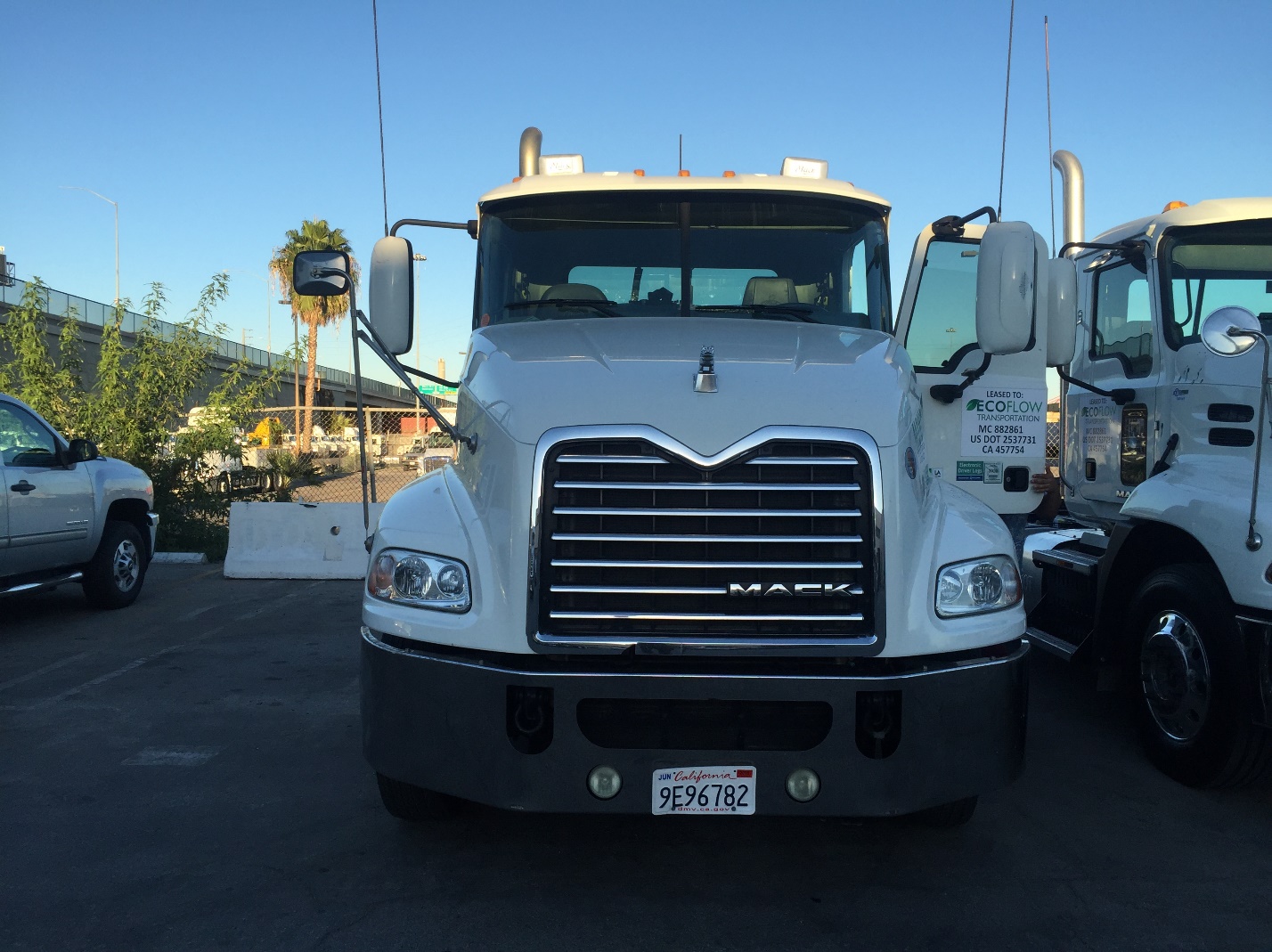 24
Detailed Photo Survey: Pictures
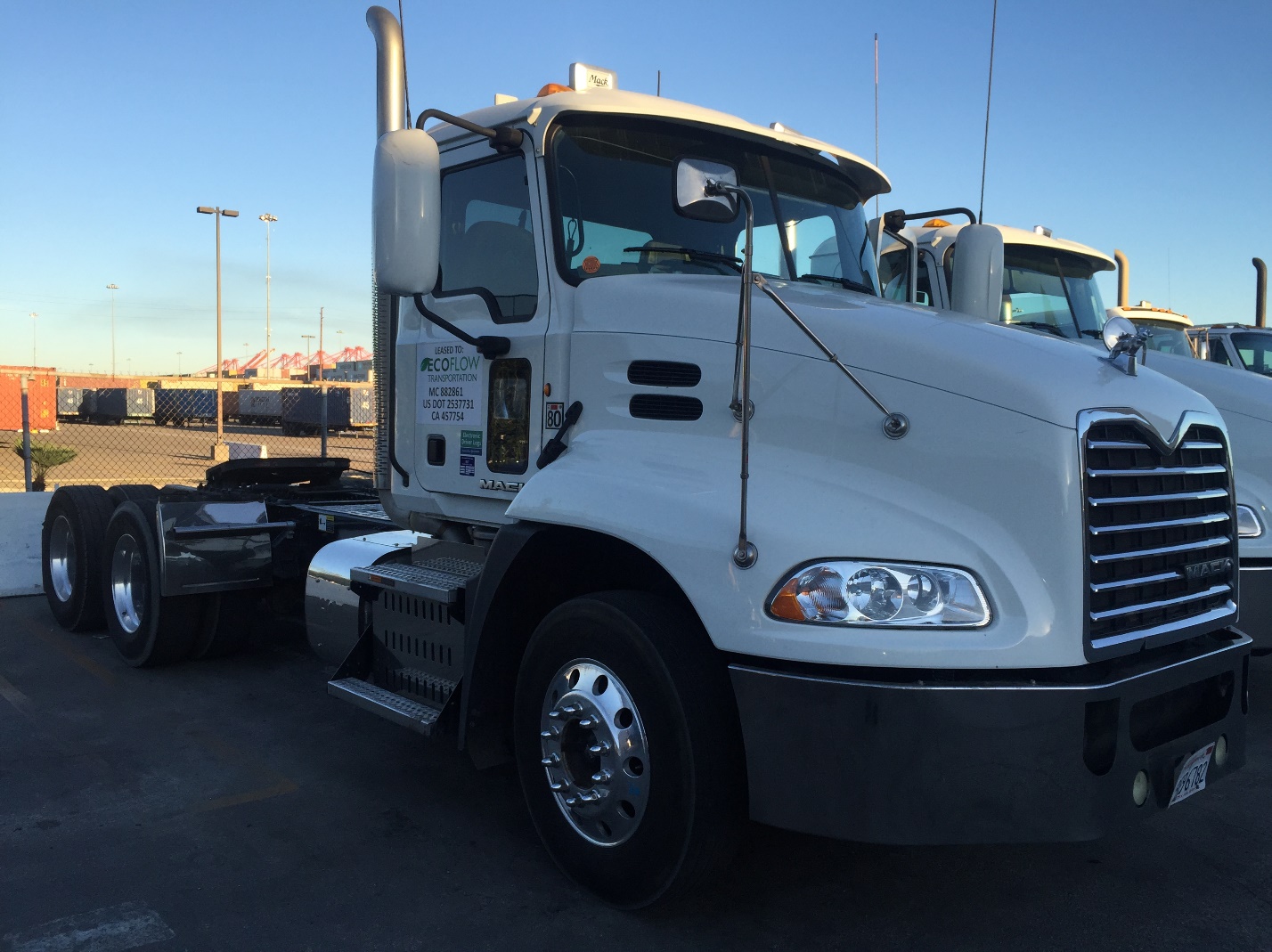 25
Detailed Photo Survey: Pictures
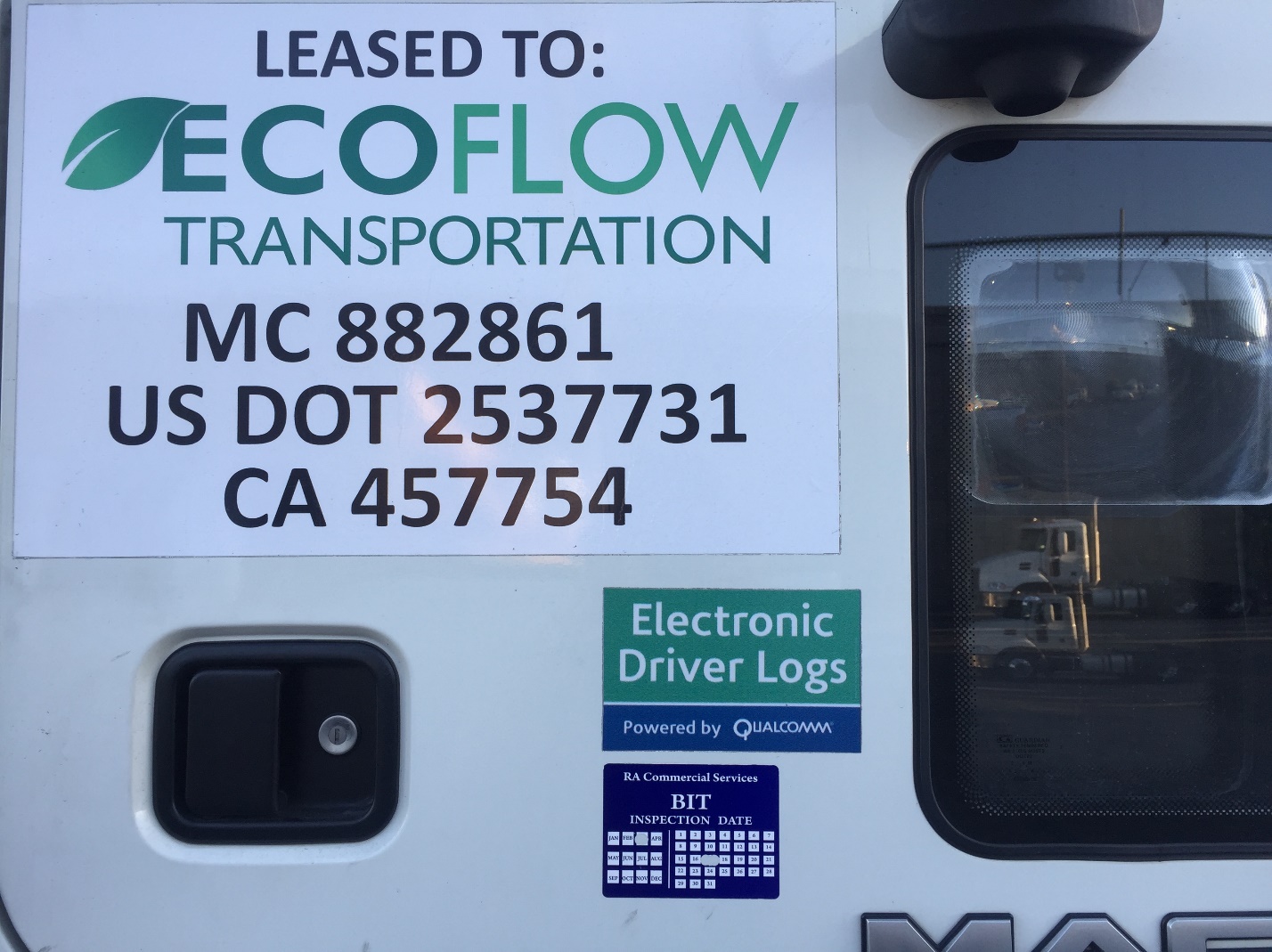 26
Detailed Photo Survey: Pictures
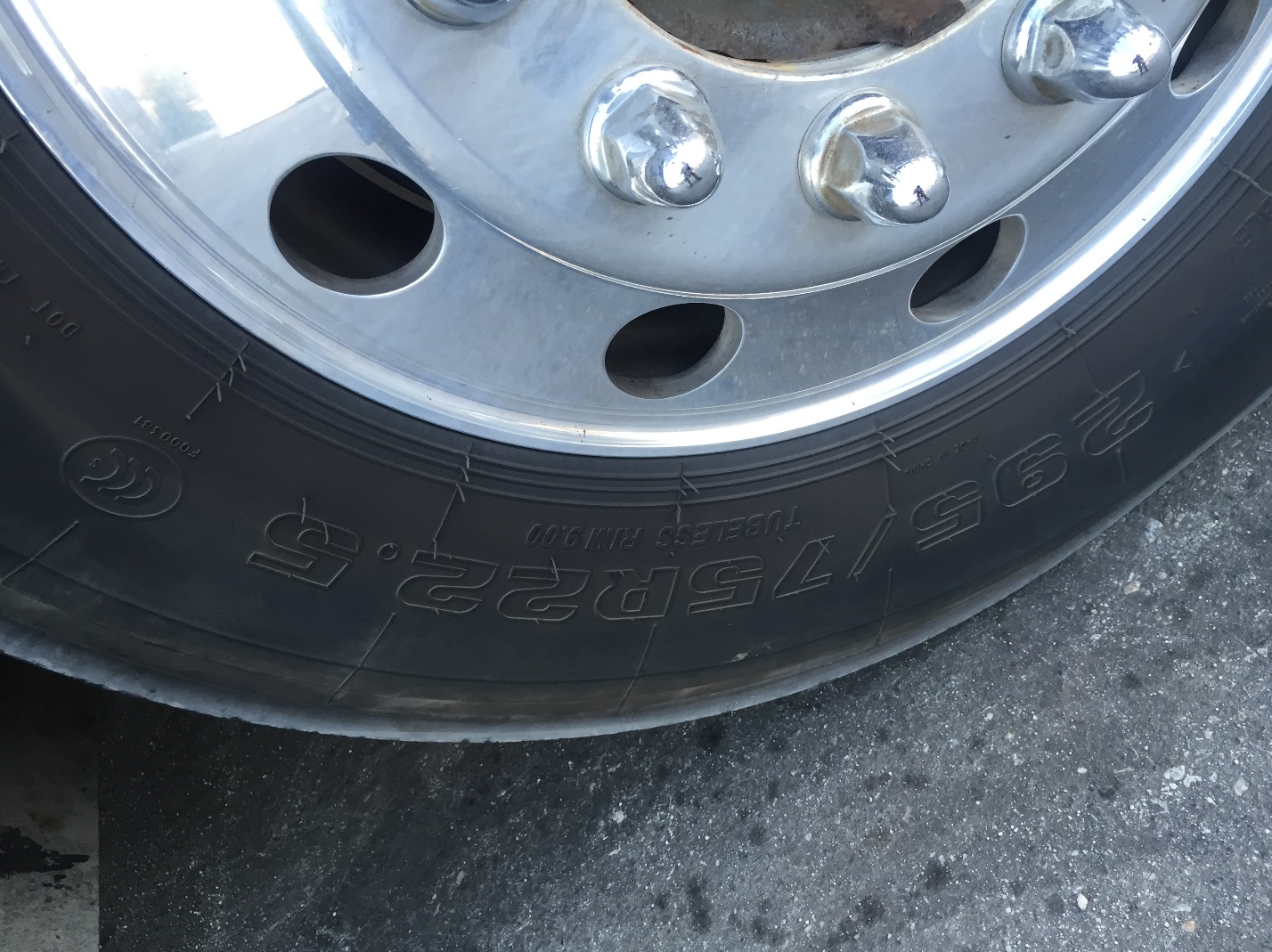 27
Detailed Photo Survey: Pictures
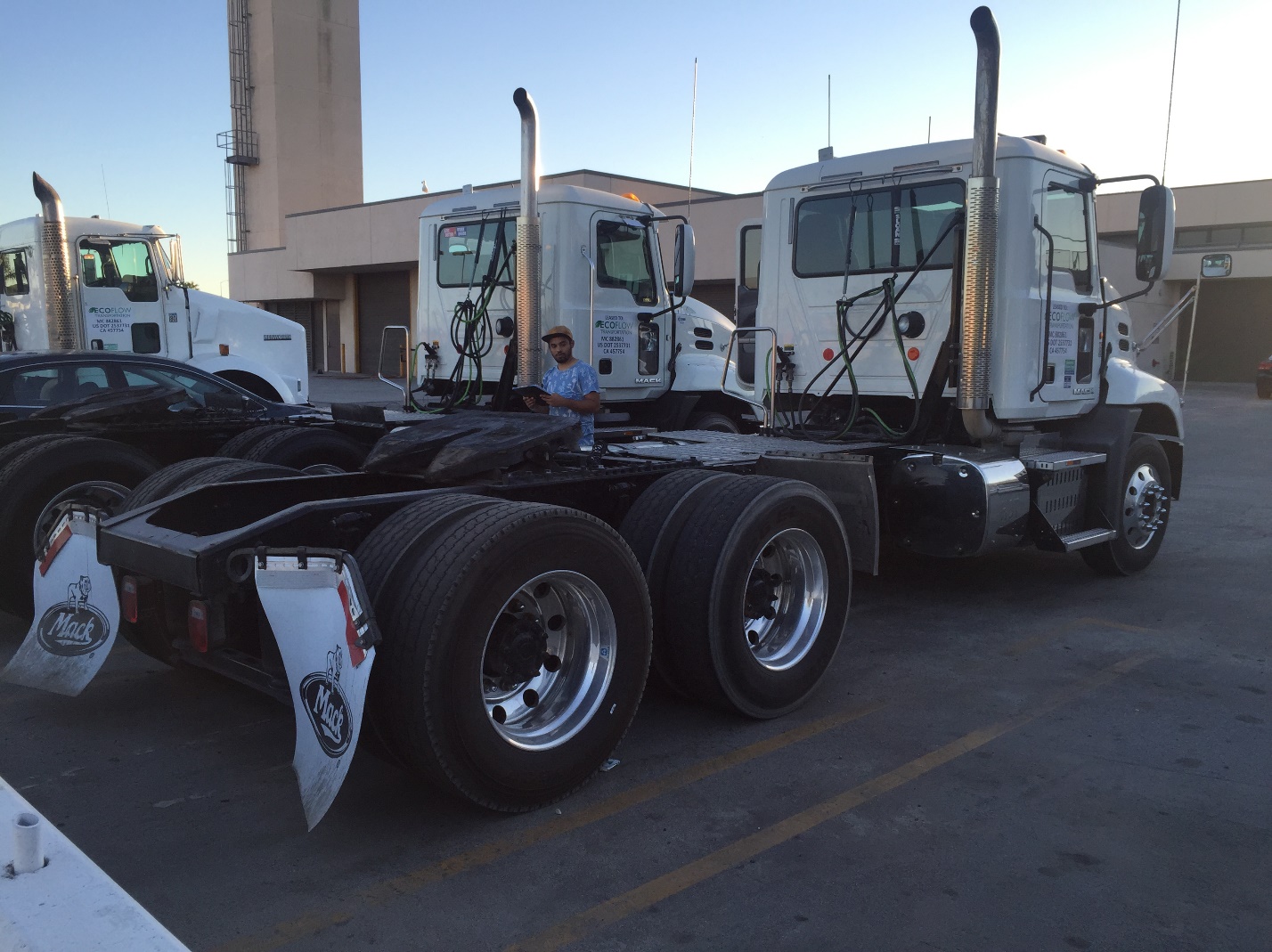 28
Detailed Photo Survey: Pictures
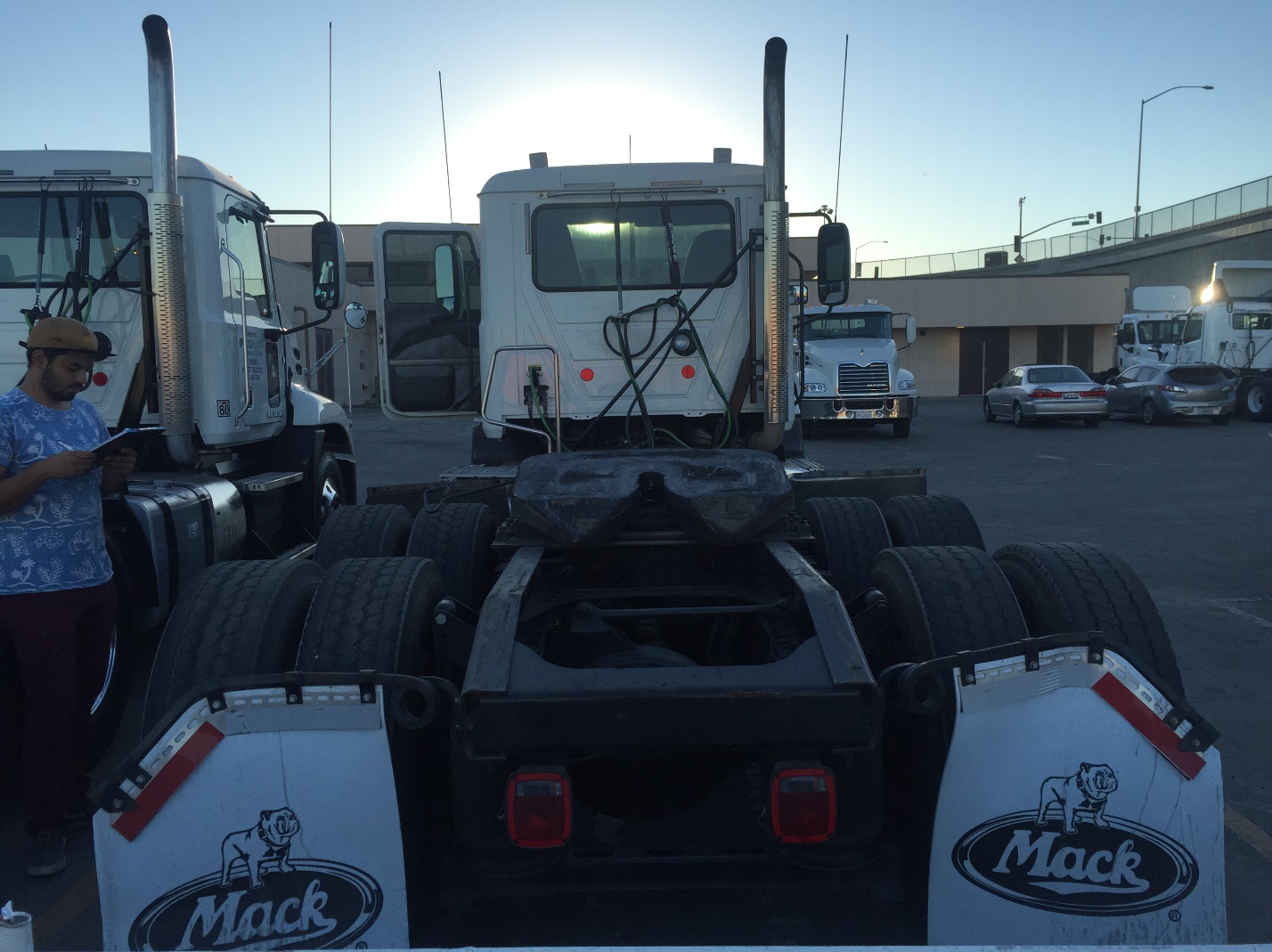 29
Detailed Photo Survey: Pictures
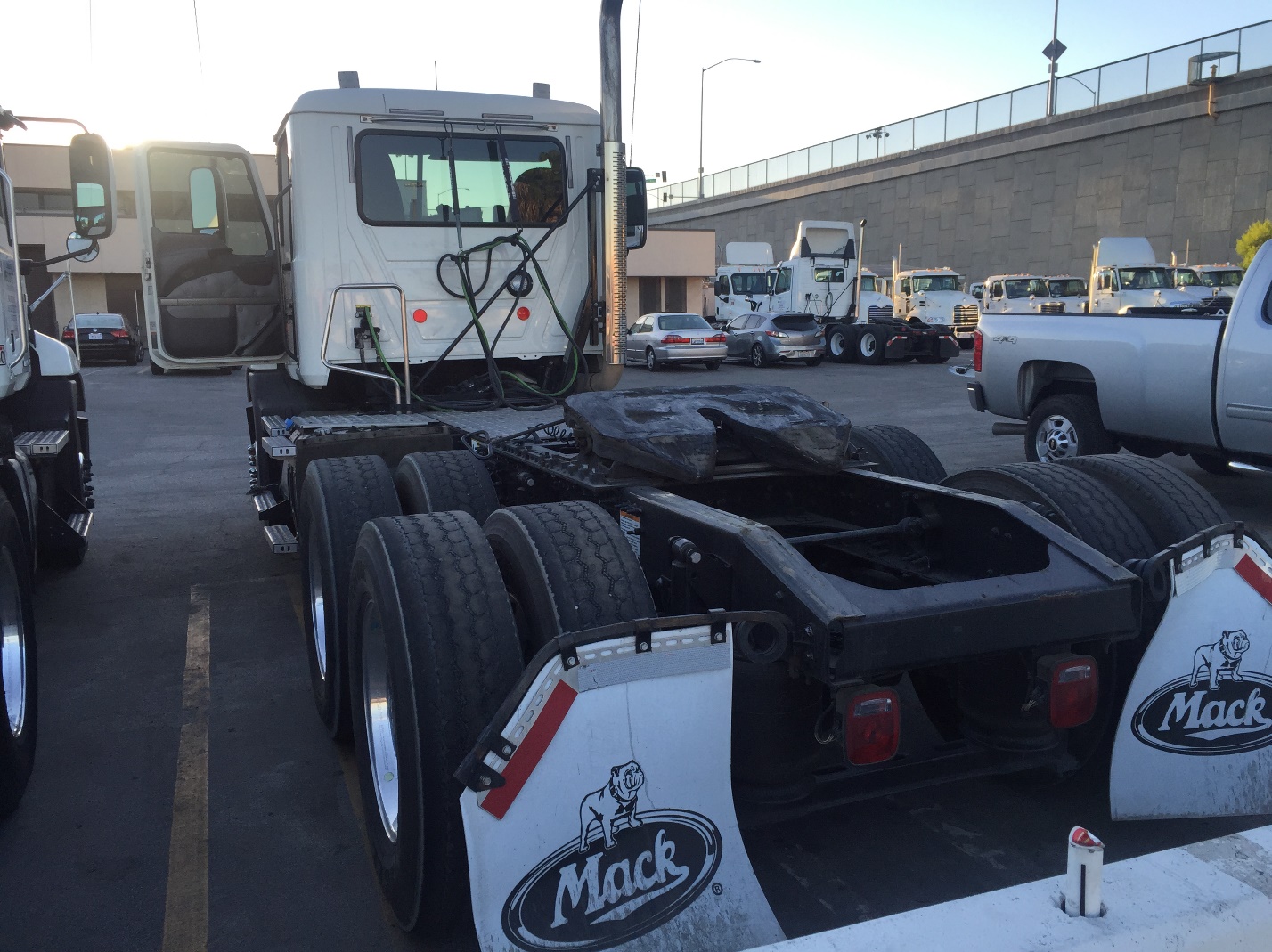 30
Detailed Photo Survey: Pictures
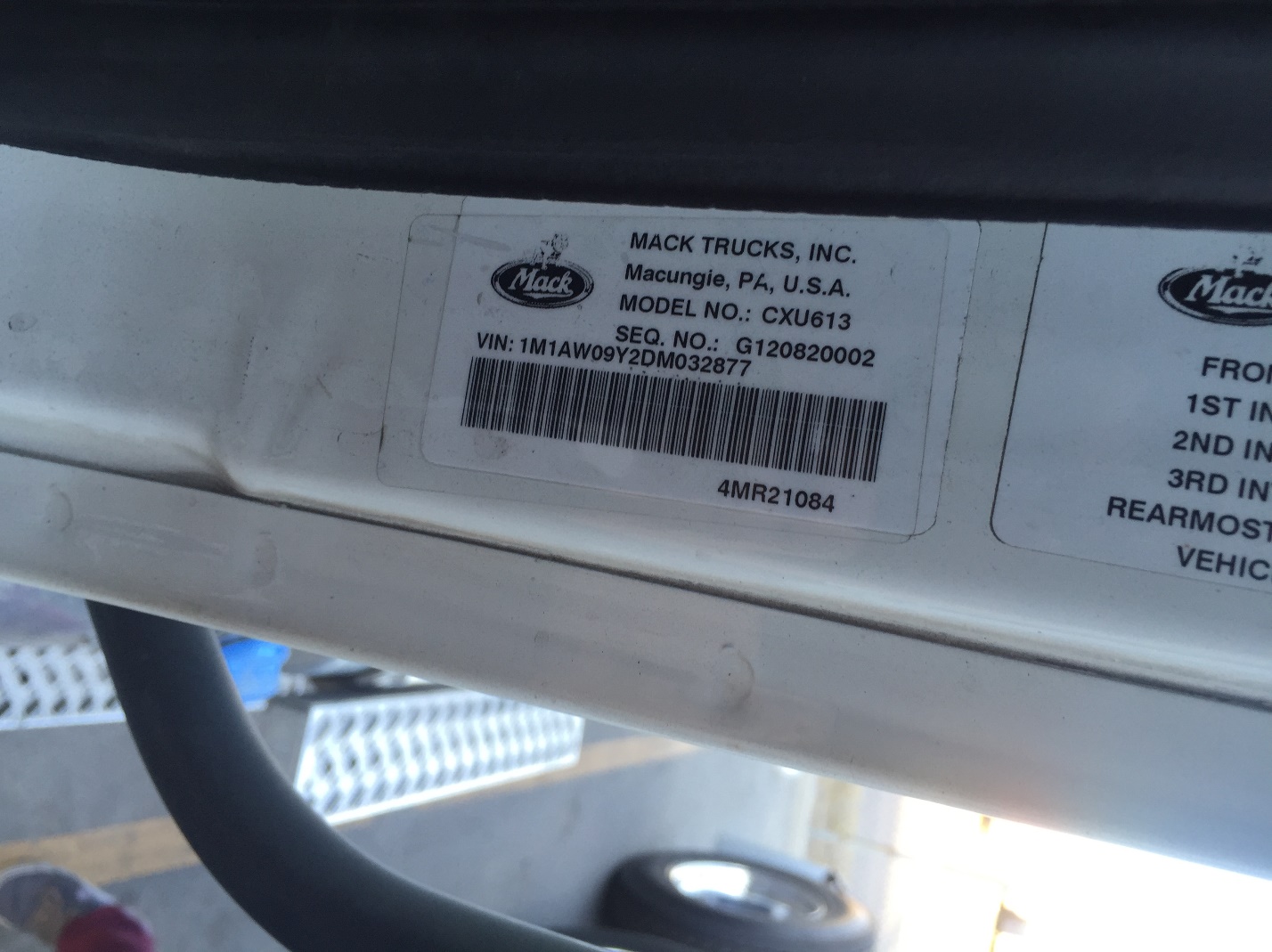 31
Detailed Photo Survey: Pictures
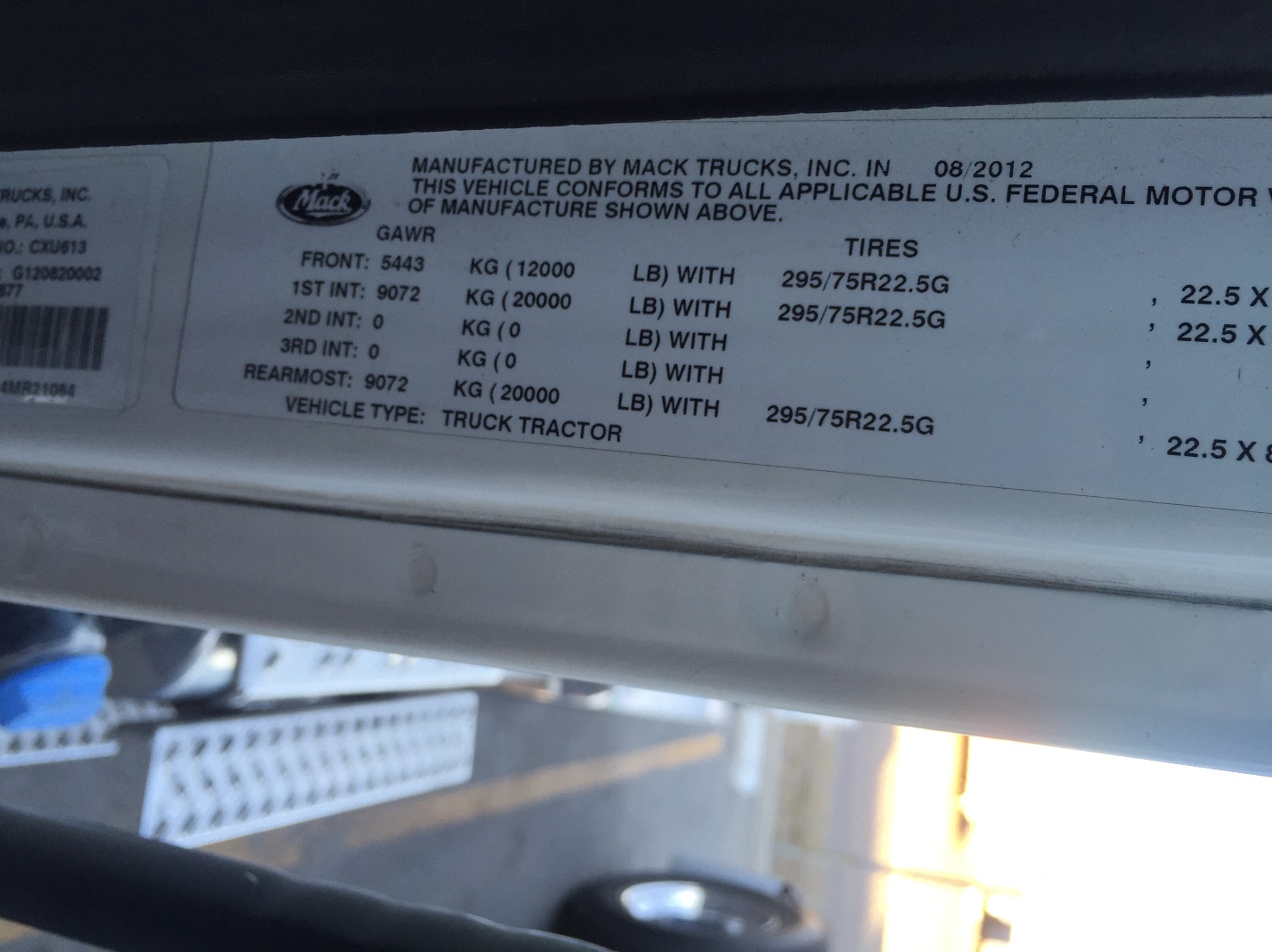 32
Detailed Photo Survey: Pictures
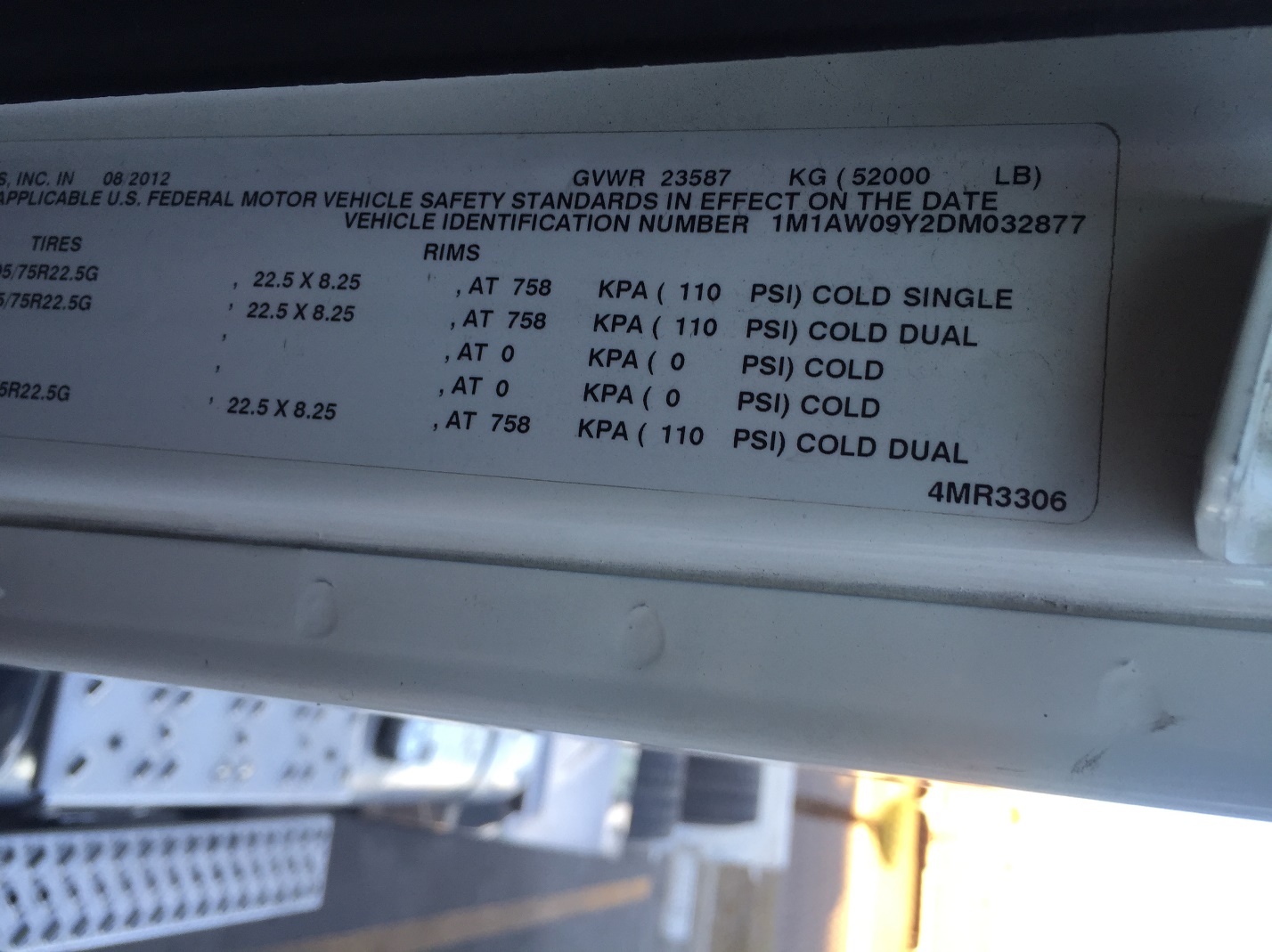 33
Detailed Photo Survey: Pictures
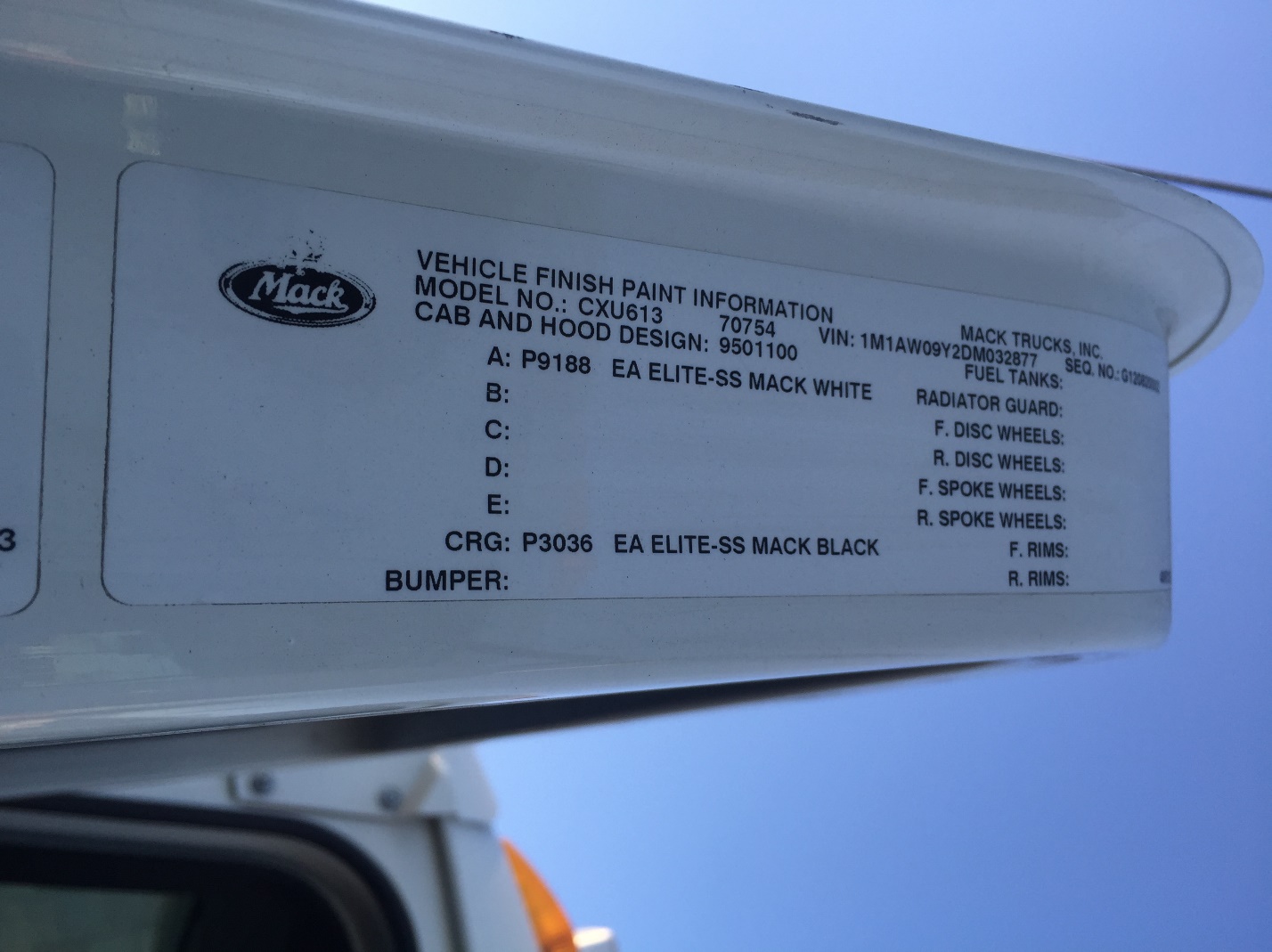 34
Detailed Photo Survey: Pictures
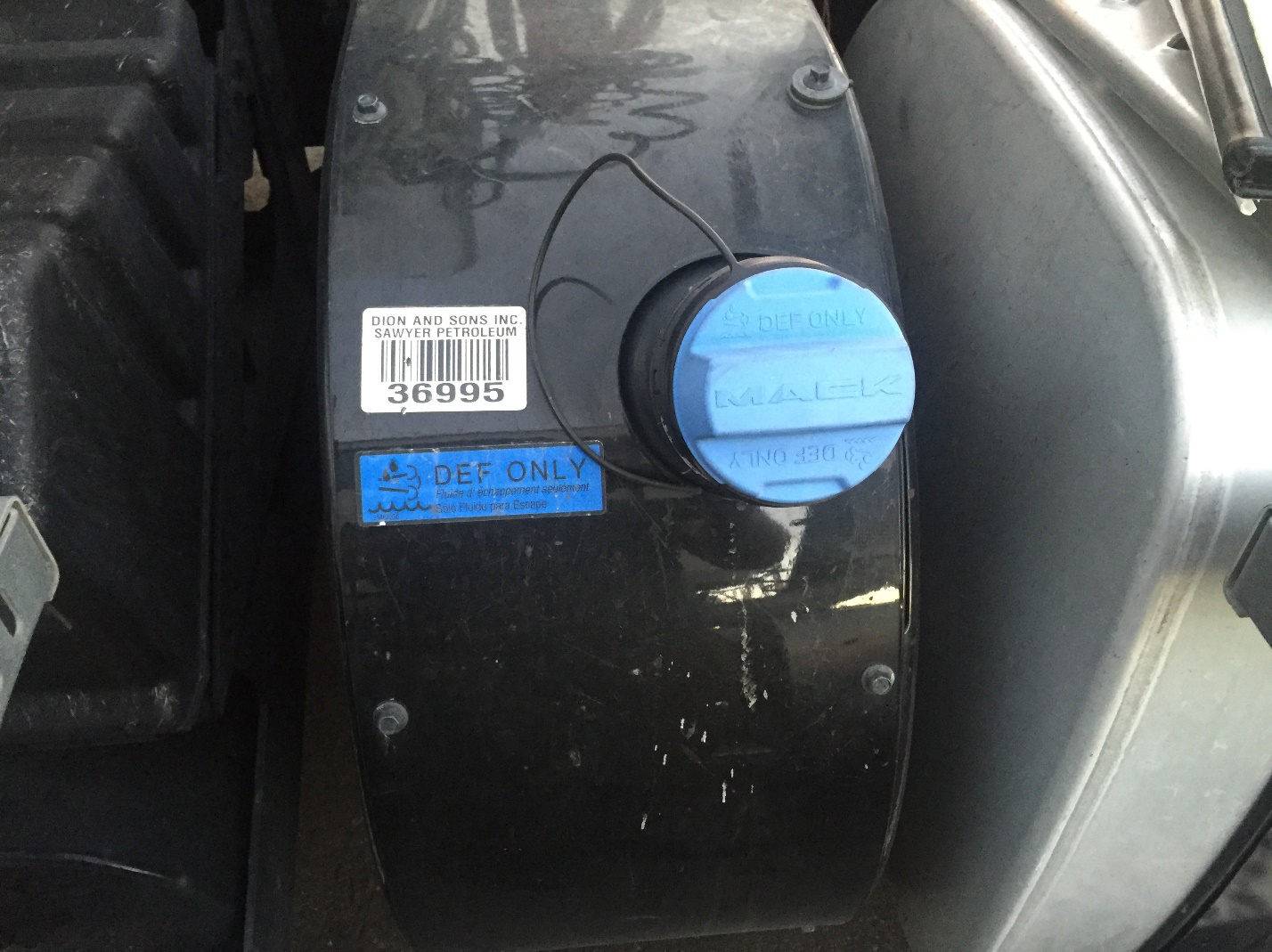 35
Detailed Photo Survey: Pictures
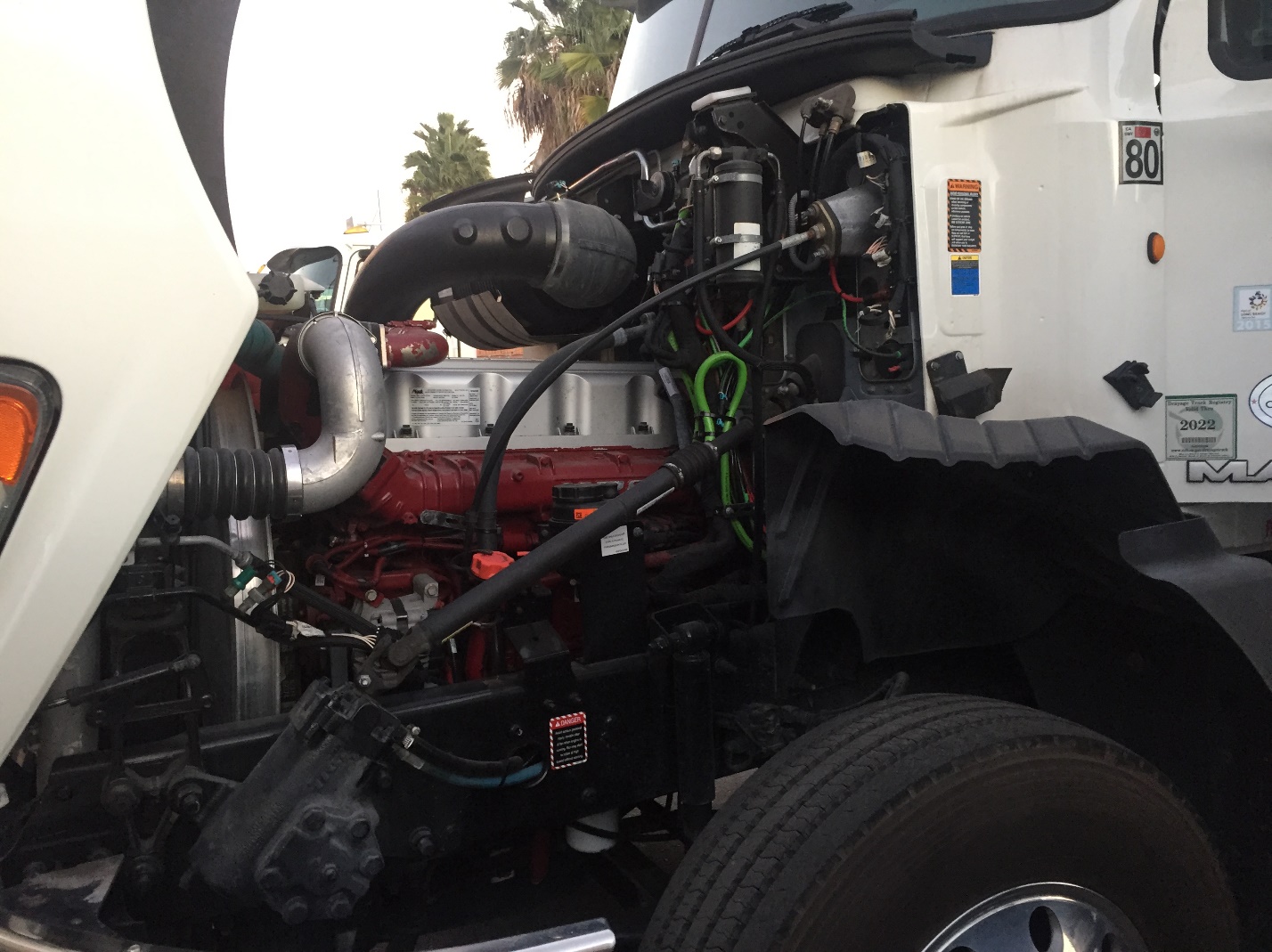 36
Detailed Photo Survey: Pictures
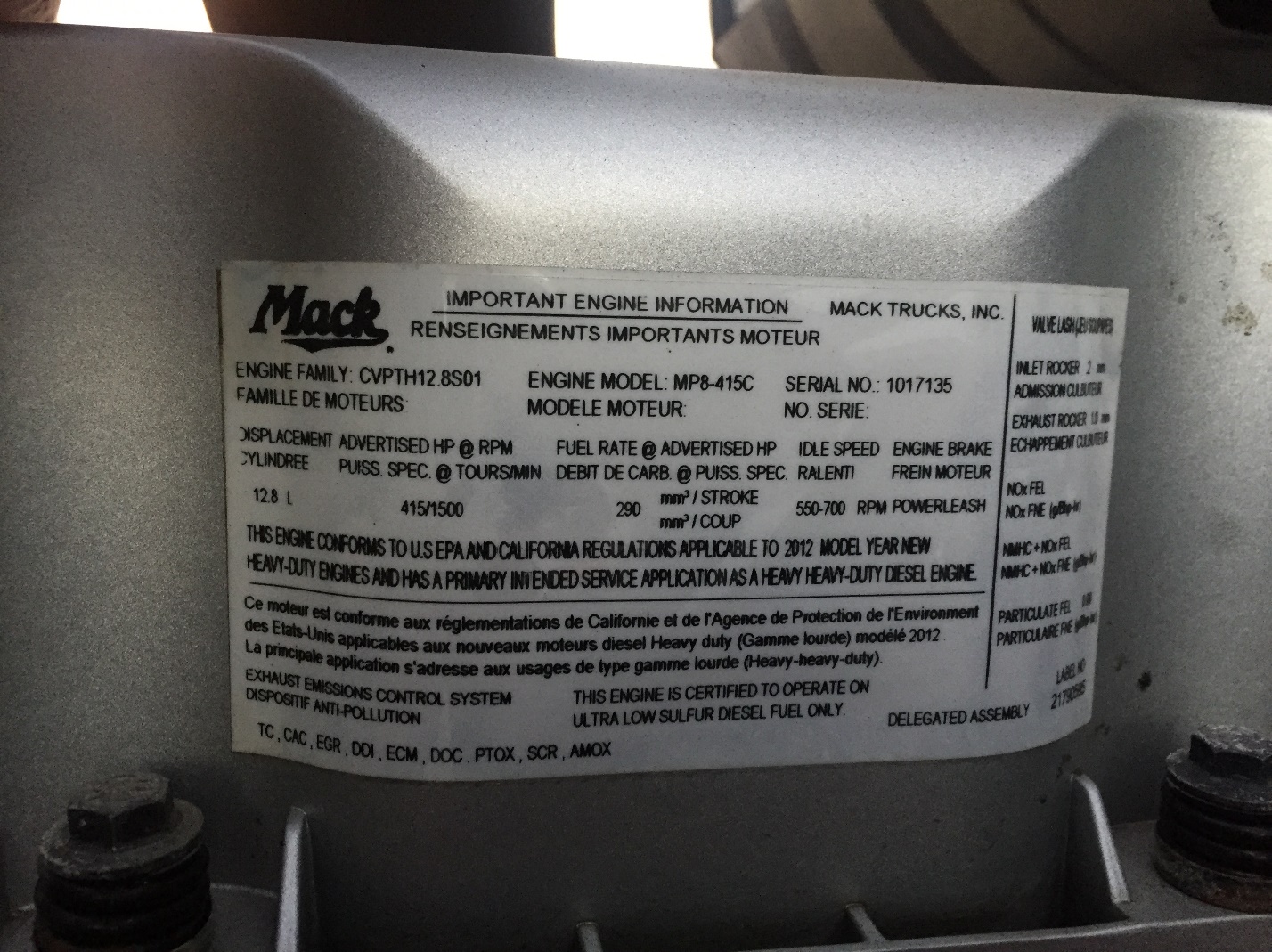 37
Detailed Photo Survey: Pictures
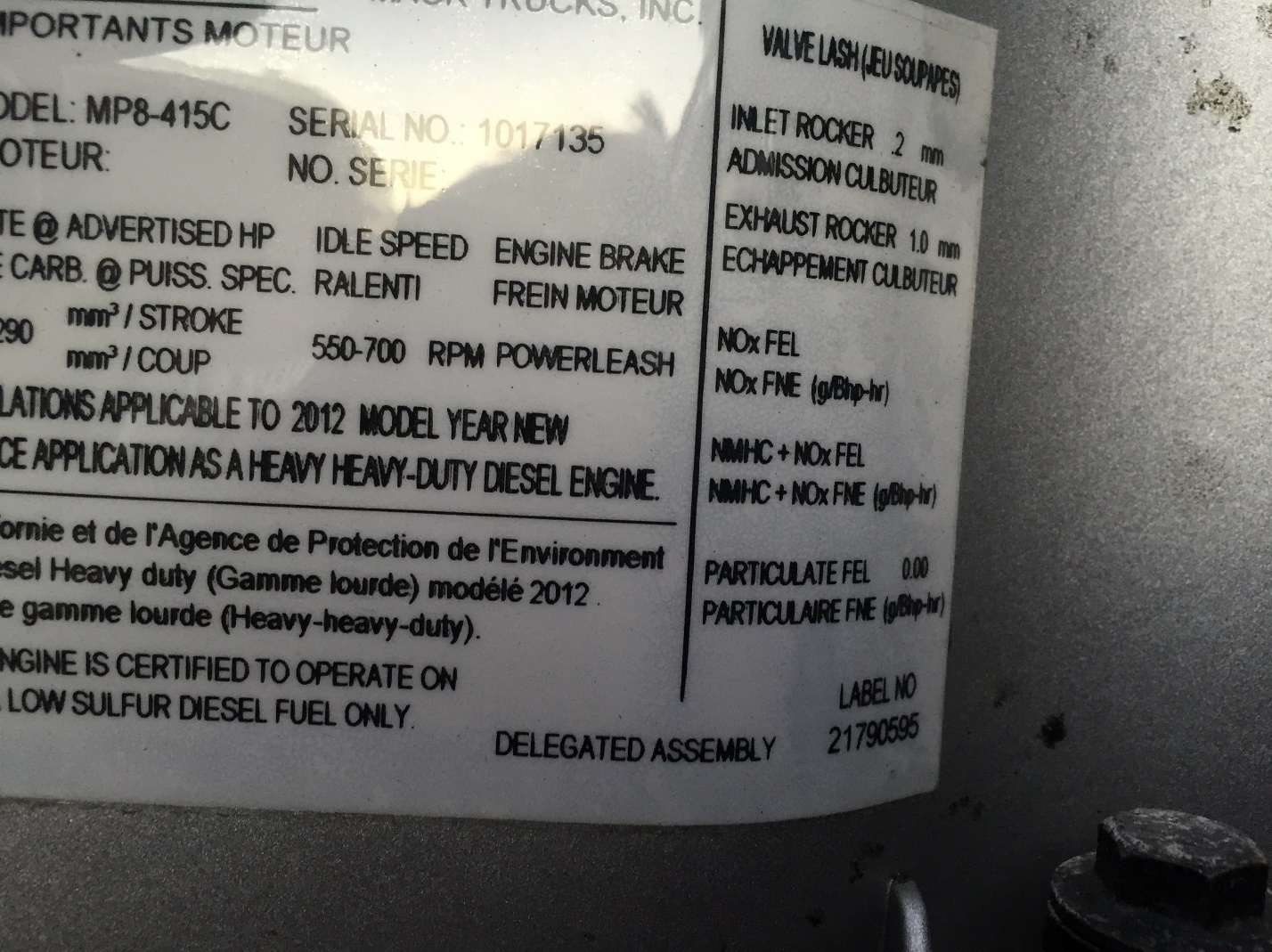 38
Detailed Photo Survey: Ex Orders
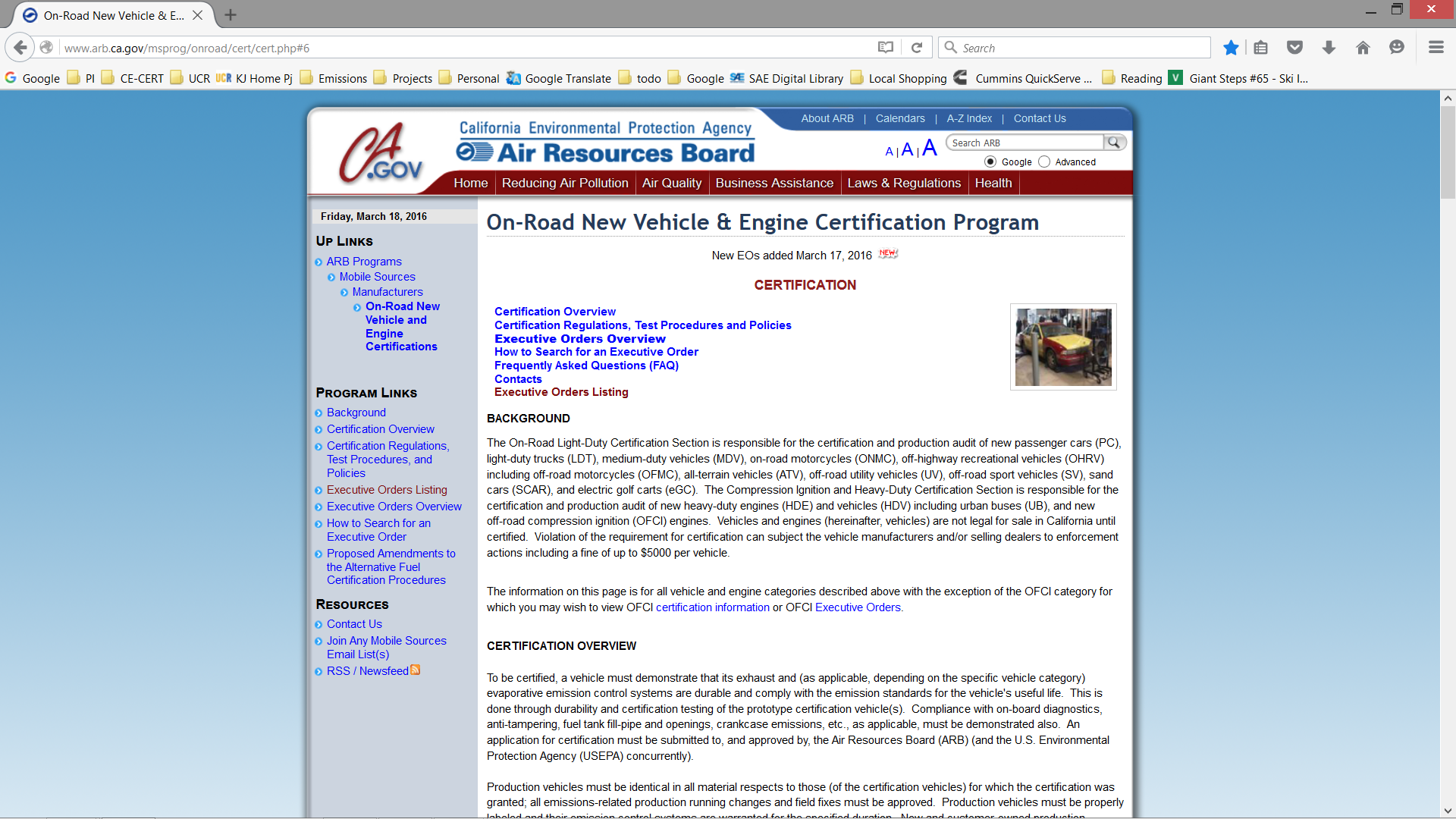 http://www.arb.ca.gov/msprog/onroad/cert/cert.php#6
39
Detailed Photo Survey: Ex Orders
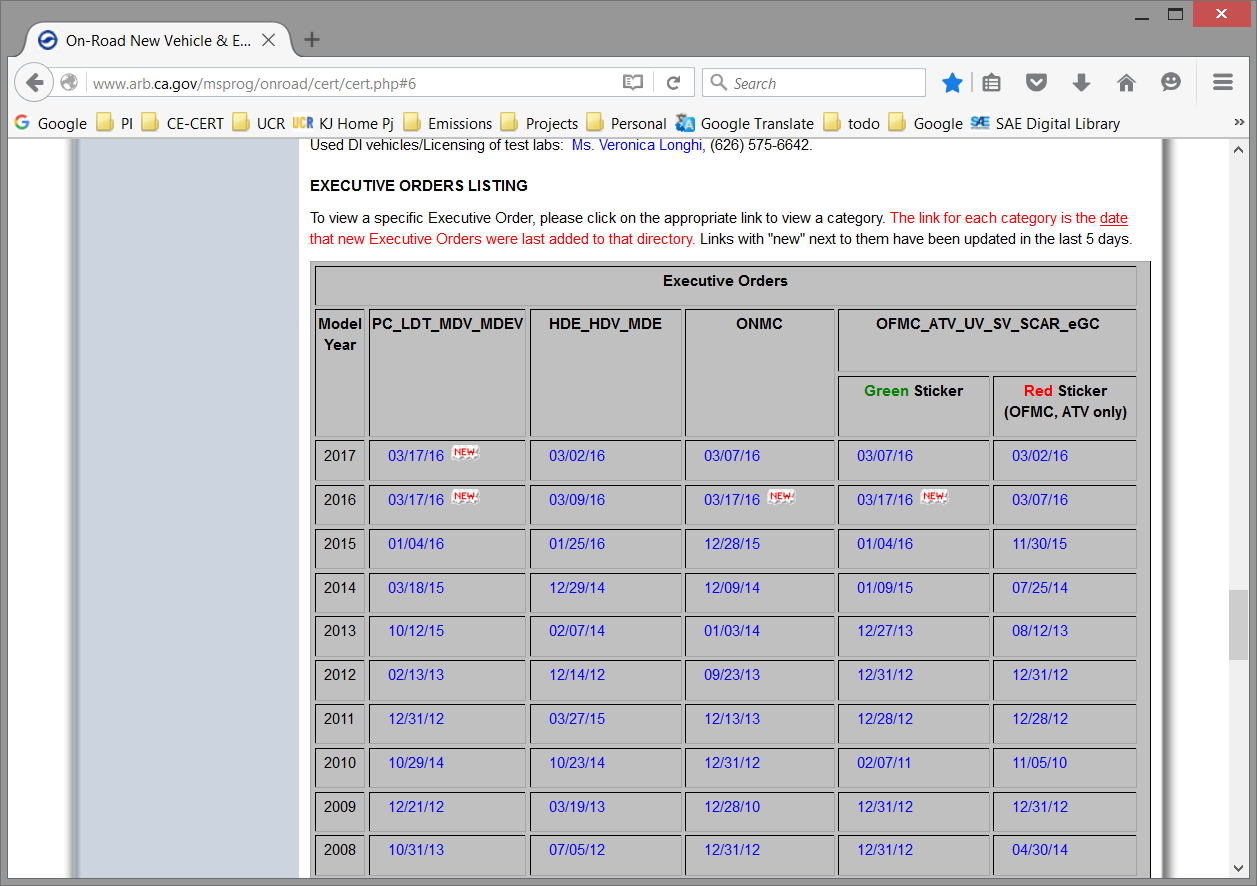 http://www.arb.ca.gov/msprog/onroad/cert/cert.php#6
40
Detailed Photo Survey: Ex Orders
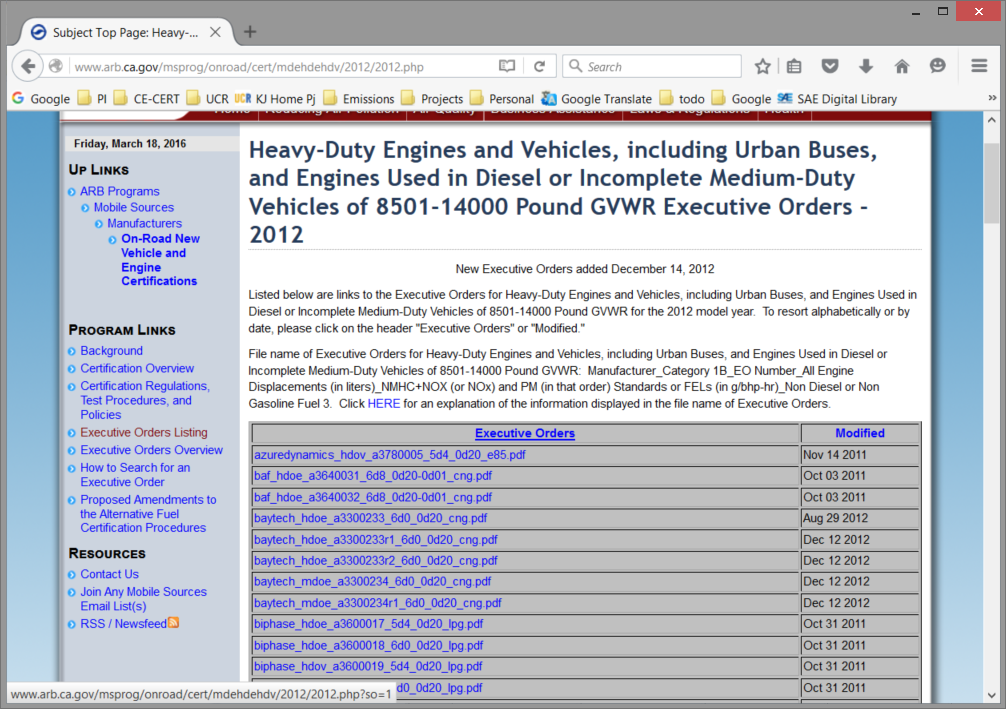 41
http://www.arb.ca.gov/msprog/onroad/cert/cert.php#6
Detailed Photo Survey: Ex Orders
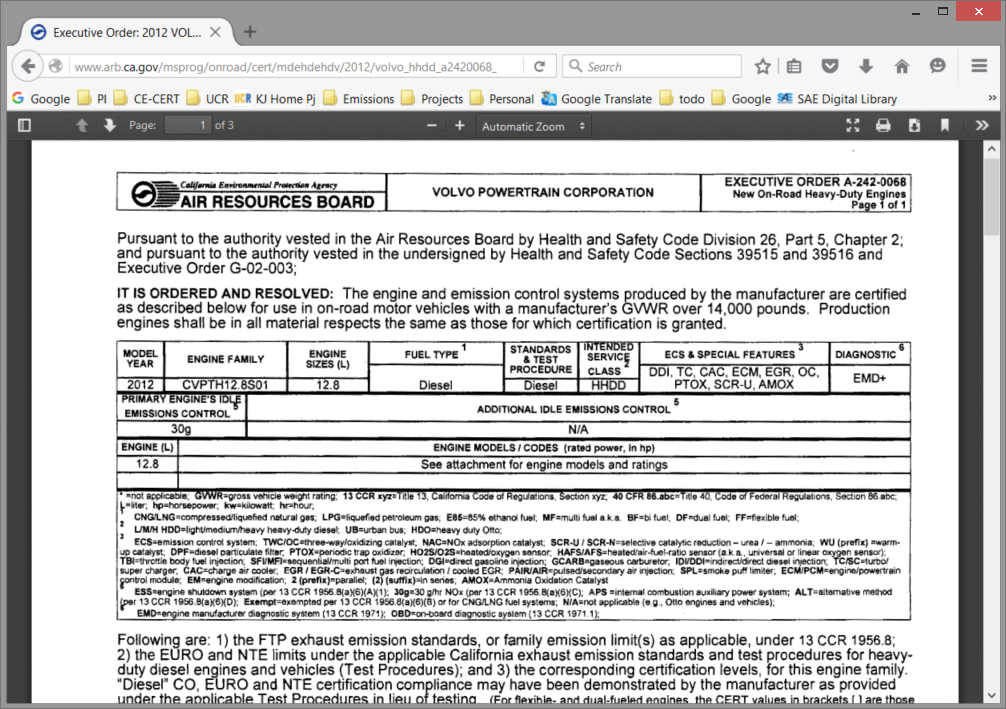 42
http://www.arb.ca.gov/msprog/onroad/cert/cert.php#6
Detailed Photo Survey: Ex Orders
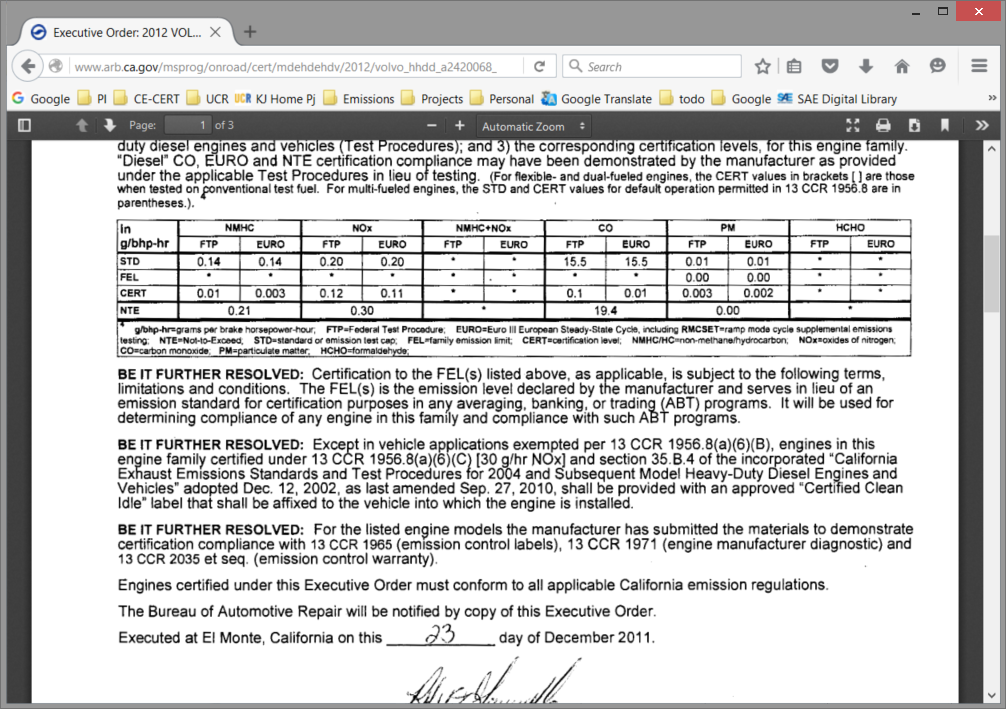 43
Detailed Photo Survey: Ex Orders
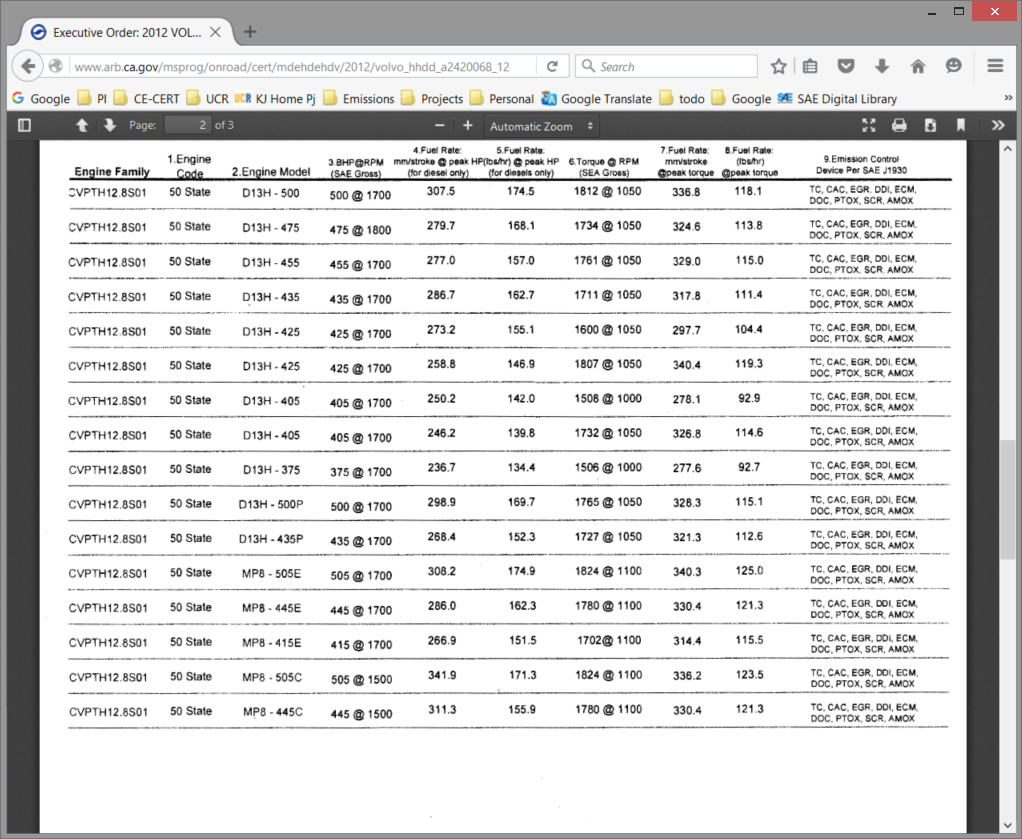 44
http://www.arb.ca.gov/msprog/onroad/cert/cert.php#6
Daily Trip Log HDVs
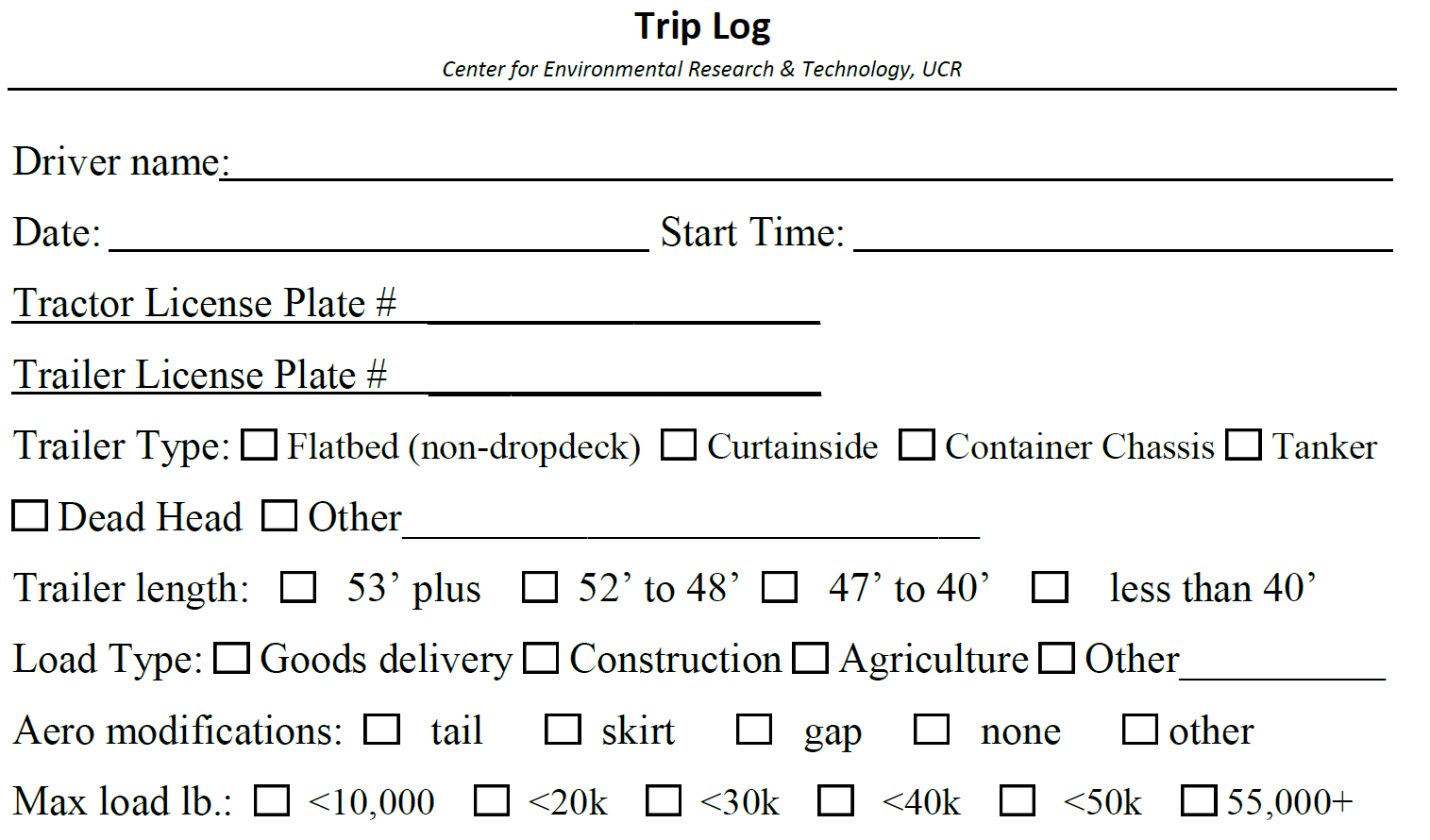 45
Trailer Survey Form: 1 of 2
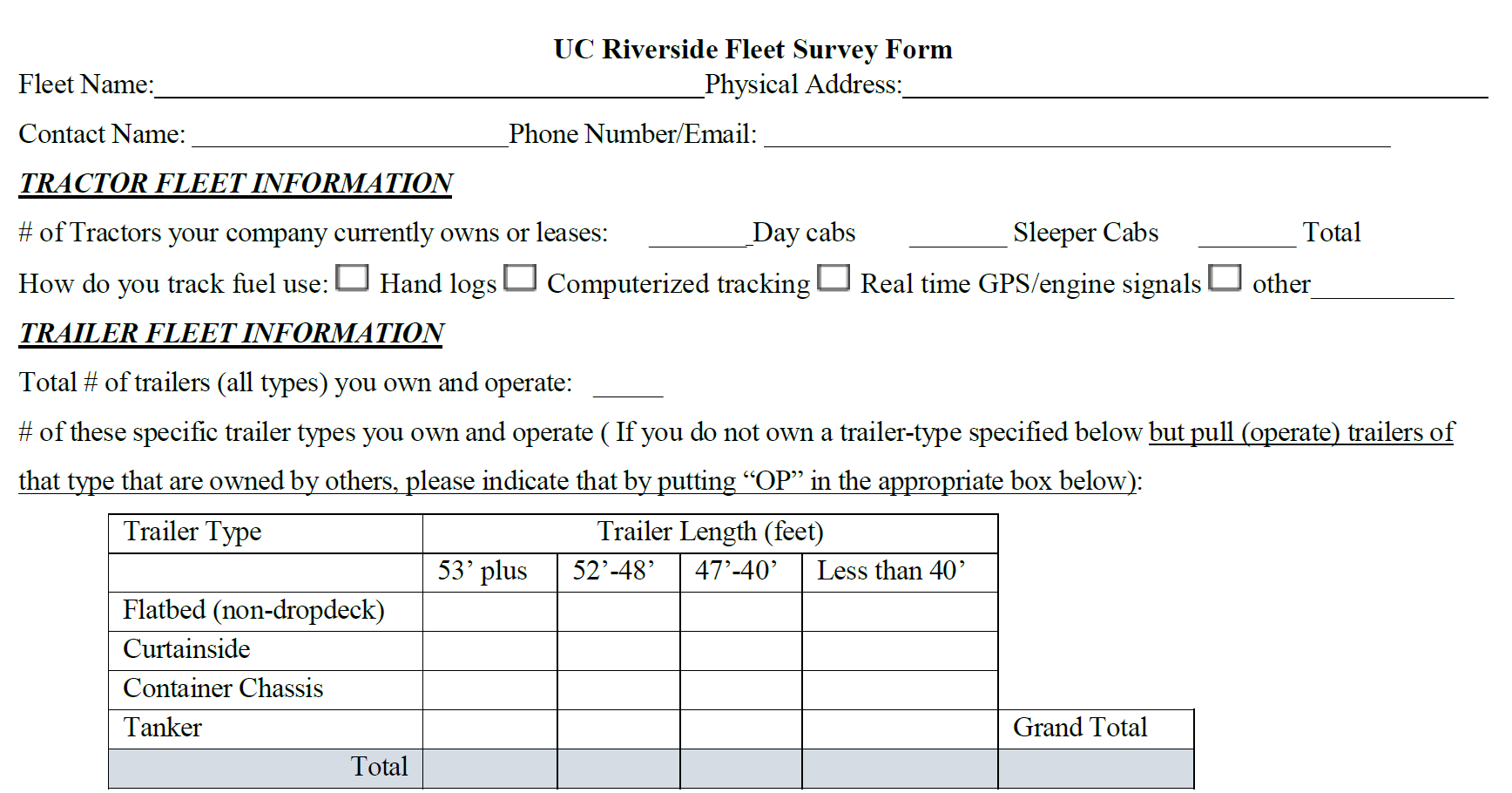 46
Trailer Survey Form: 2 of 2
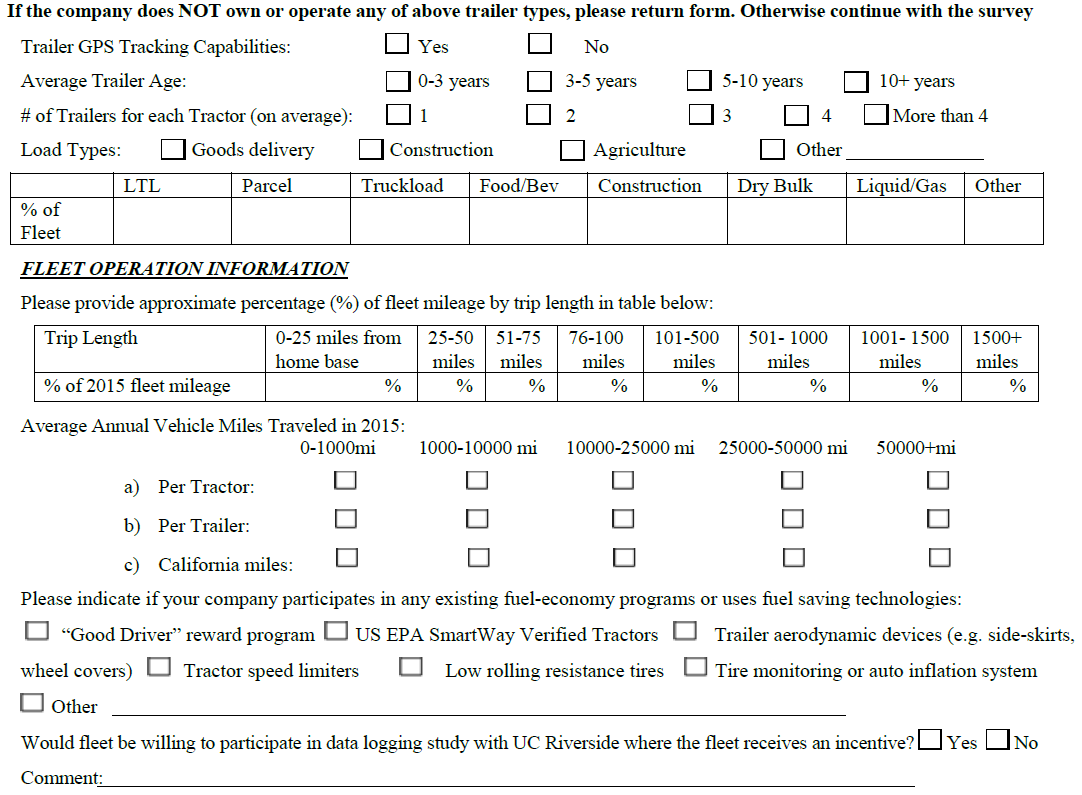 47